High gradient features from Nextef on recent CLIC prototype structures
US-HG workshop, SLAC
9 February 2011
T. Higo representing X-band group of KEK
Topics
TD18 evaluations with various pulse types
Double pulse operation
Hopping among three power levels
Non stopping after breakdown pulse
T24 processing results
Comparison among prototype structures
2011/2/9
Higo for US-HG 2011 at SLAC
2
Recent key members for Nextef
Accelerator
S. Matsumoto, T. Abe, K. Yokoyama, K. Kakihara, T. Higo, S. Fukuda
Mechanical engineering center
Y. Higashi, T. Takatomi, K. Ueno
Material science laboratory
X. Zhang
2011/2/9
Higo for US-HG 2011 at SLAC
3
Structure test for CLIC study
T18_Disk_#2
TD18_Disk_#2
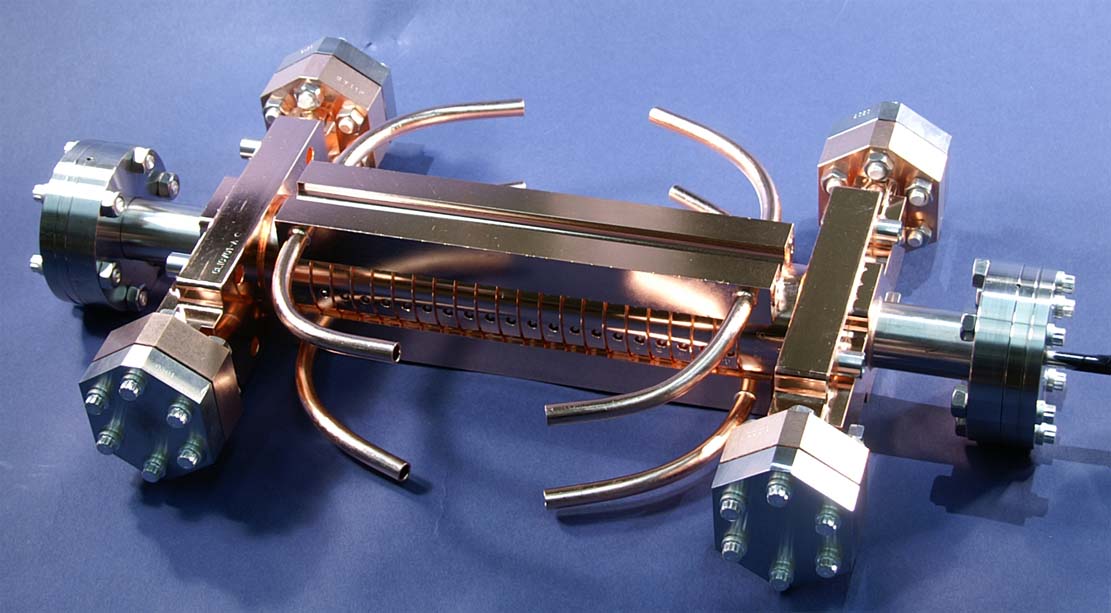 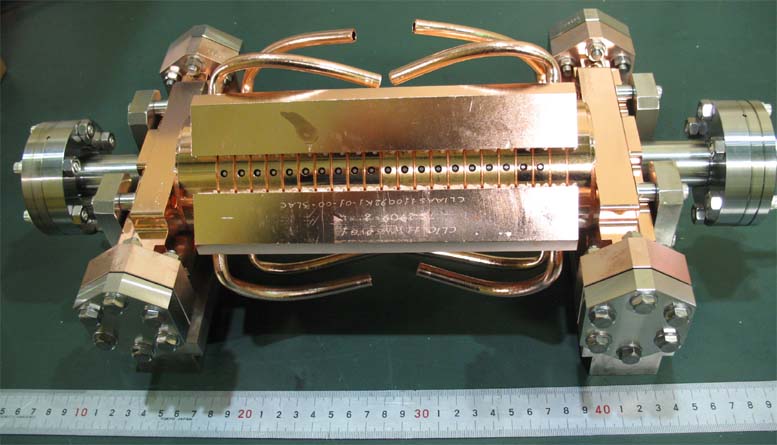 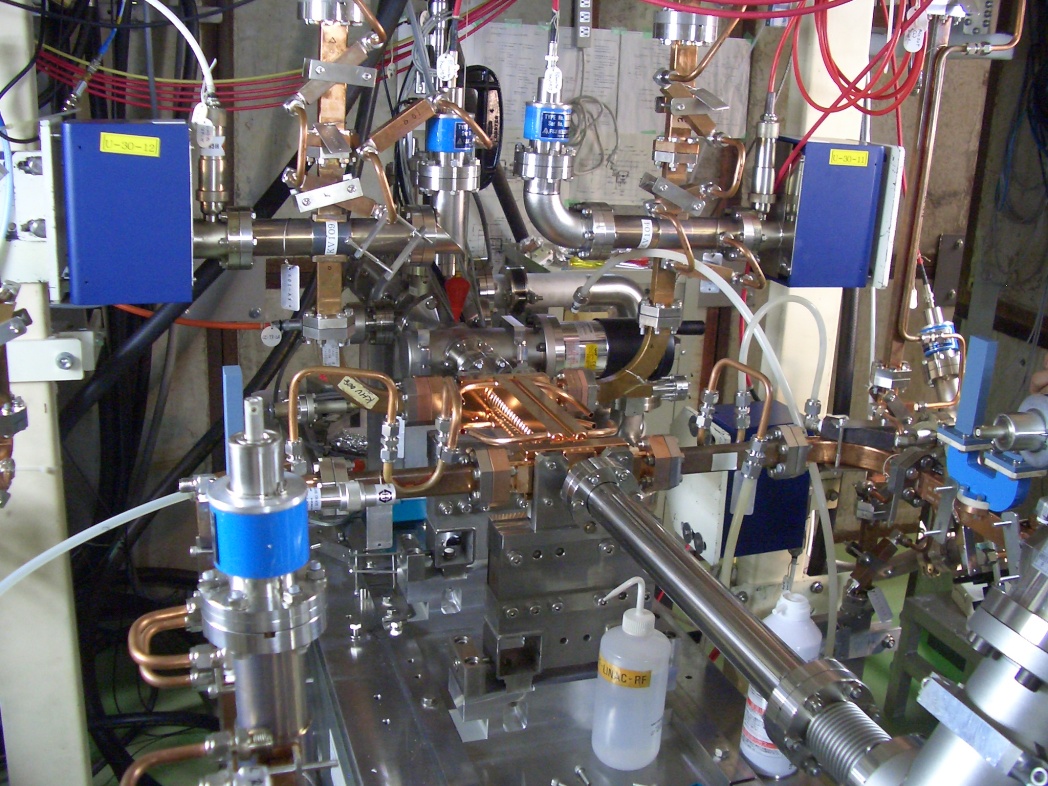 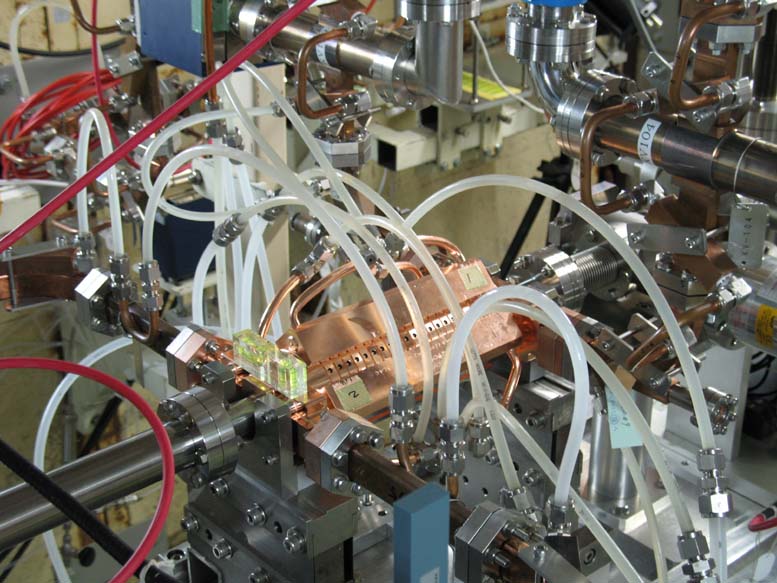 2011/2/9
Higo for US-HG 2011 at SLAC
4
TD18_Disk_#2  in 2010
Damped disk-based
T18_Disk_#2  in 2009
Undamped disk-based
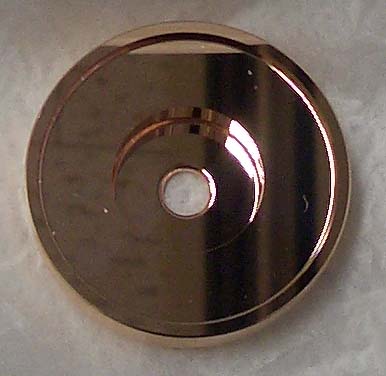 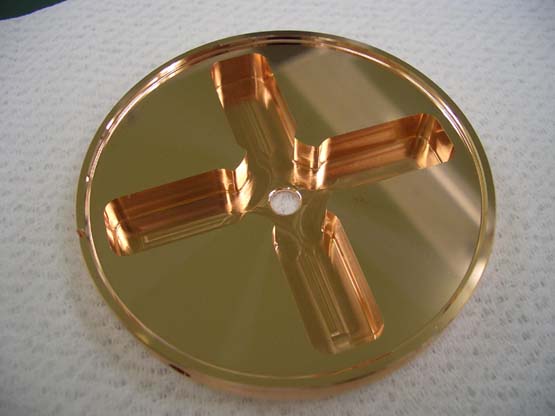 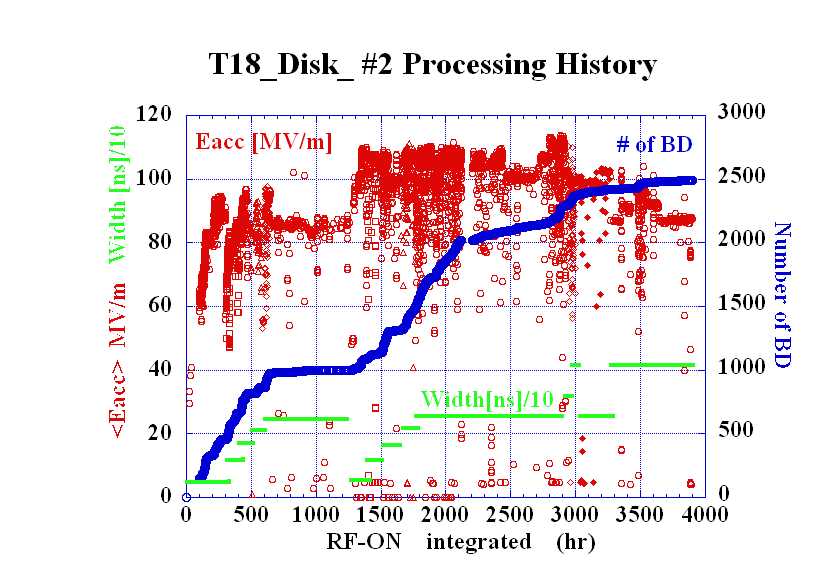 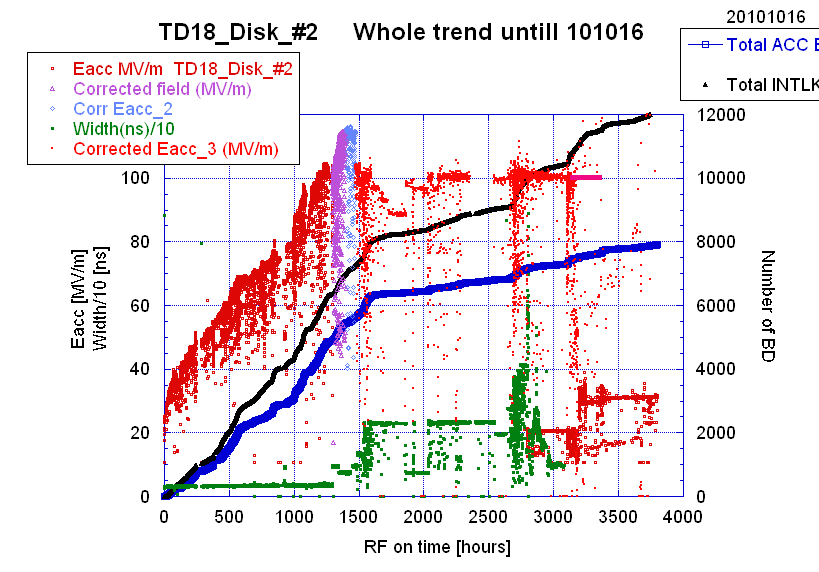 2011/2/9
Higo for US-HG 2011 at SLAC
5
T24_Disk_#3 proceeding now in 2011
Now operated for 1000 hrs. as of Feb. 8

Easily reached 100MV/m, 412ns

Evaluated BDR at 412ns

Now start various pulse shapes at 105mV/m
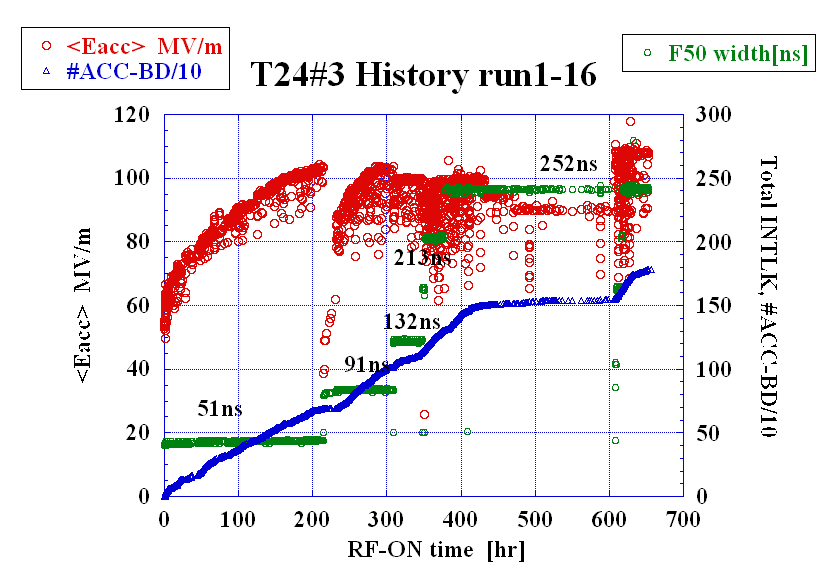 2011/2/9
Higo for US-HG 2011 at SLAC
6
Comparison of the early (20day) trend of vacuum of three acc structures
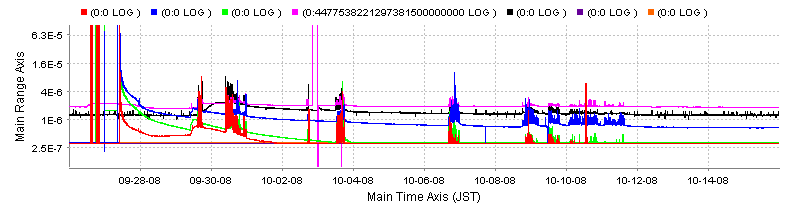 T18
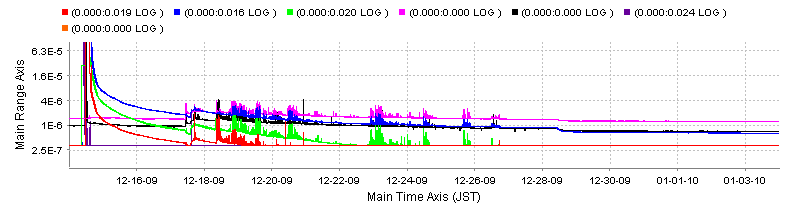 TD18
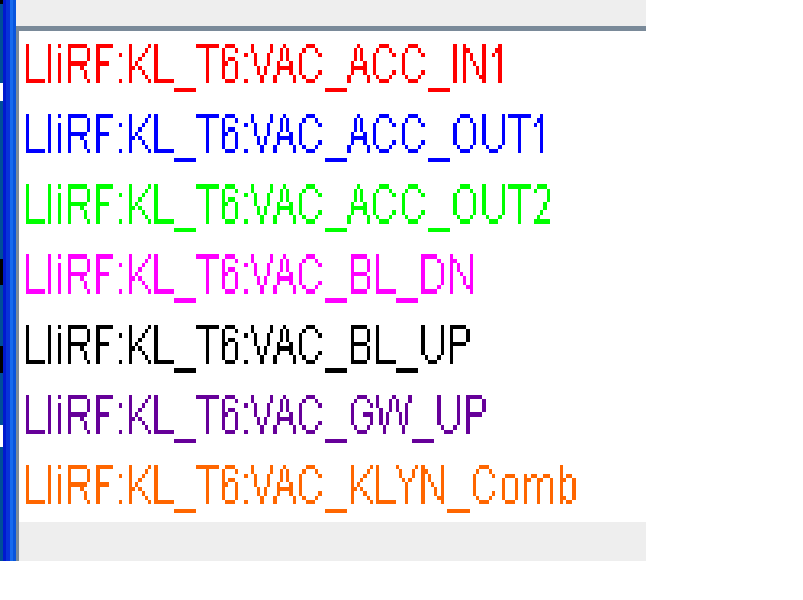 T24
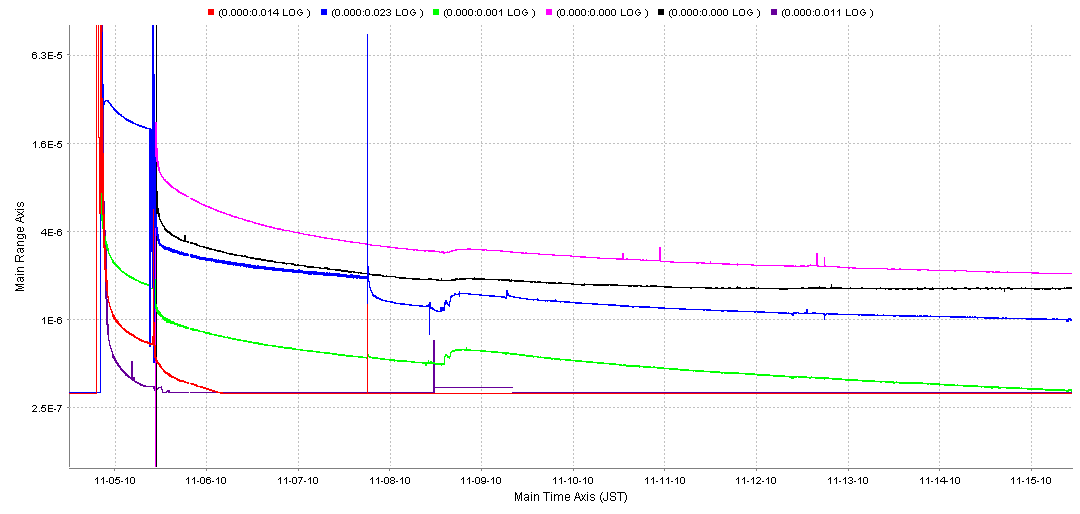 6.3E-5
4.0E-6
1.0E-6
Roughly the same for all in their vacuum trend in early and full history of vacuum level.
2.5E-7
2011/2/9
Higo for US-HG 2011 at SLAC
7
TD18: Pressure increase at low power level
Even after running at top power, the vacuum gets worse when it decreases power.
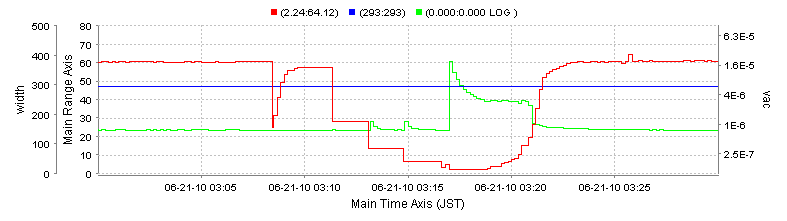 ACC-IN power
VAC@IN-WG
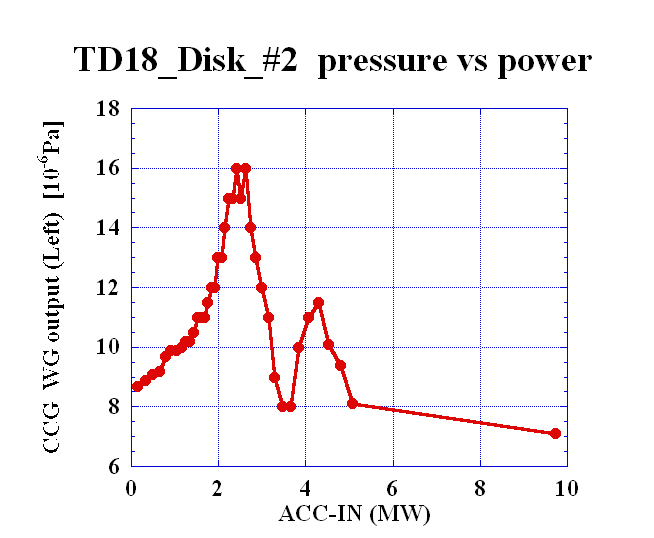 Even a few hour stop of RF pulses makes the vacuum level worse in the next startup, because the recovery usually passes through this region.

It is not very evident in T24.
2011/2/9
Higo for US-HG 2011 at SLAC
8
Presented to IPAC10
Comparison of dark current
T18_Disk
TD18_Disk
TD18_Quad
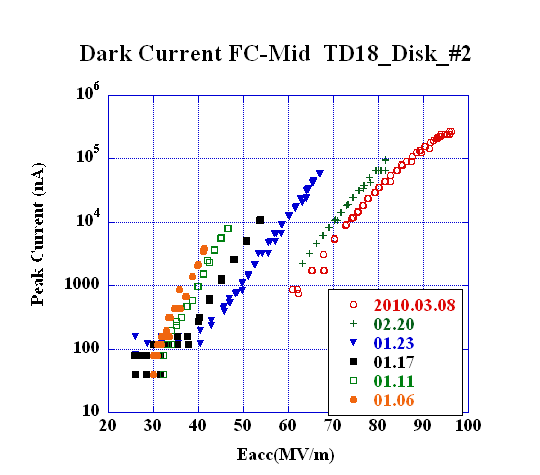 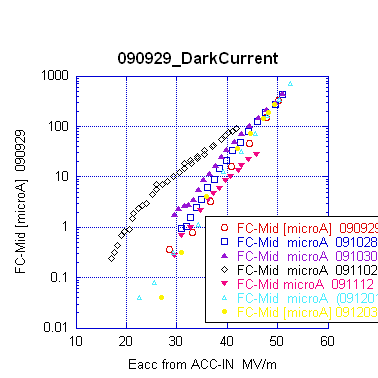 TD18_Quad
Eacc for peak dark current of 10 mA
90MV/m                          70MV/m                         40MV/m
The same comparison should be made for T24#3.
2011/2/9
Higo for US-HG 2011 at SLAC
9
Evolution of dark current till early April
 in TD18_Disk
IPAC10
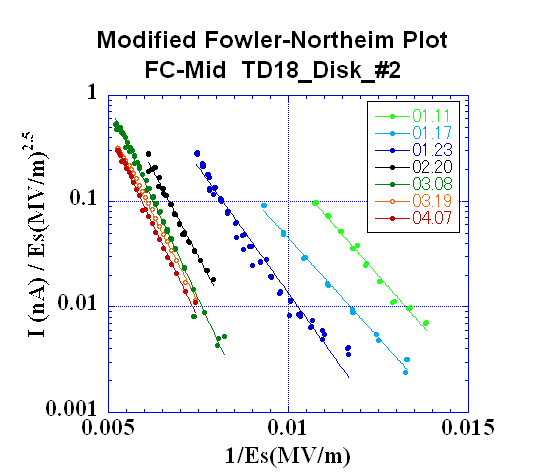 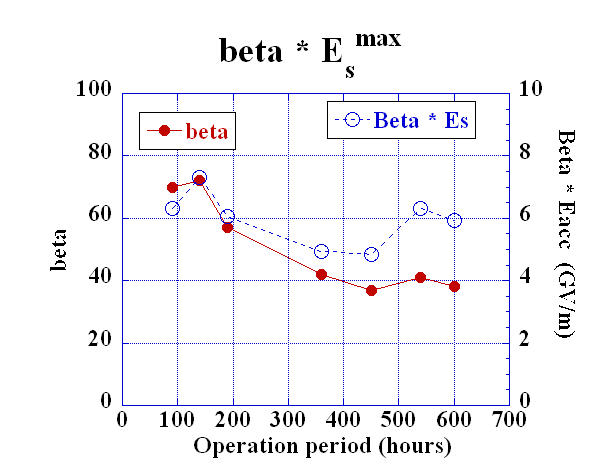 Dark current reduced by three order of magnitude.
     It followed roughly modified F-N formula.
         b reduced from 70 to 40.
            b * Esmax ~ 5~7 GV/m
2011/2/9
Higo for US-HG 2011 at SLAC
10
TD18 Dark Current Energy Spectrum
252ns RF, 50pps; 56MW==100MV/m
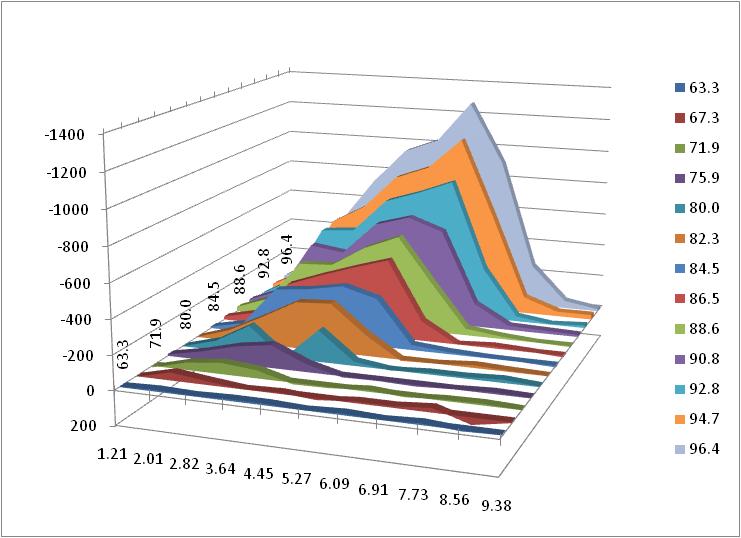 Averaged Gradient
        (MV/m)
Peak Current
   (nA)
MV/m
Electron Energy (MeV)
2011/2/9
Higo for US-HG 2011 at SLAC
11
BDR evaluations
Usual breakdown rate measurement
BDR vs Eacc
BDR vs pulse width
Trials tasted with TD18_#2
Double pulse with equal height separated in various spacing
Power switching among three Eacc in every 1 sec
9 following pulses just after breakdown without stopping
2011/2/9
Higo for US-HG 2011 at SLAC
12
TD18_#2 at 252 ns
TD18_Disk_#2  BDR~ 1.3 x 10-5 /pulse/m]
      during Run 51&52  (60MW, 252ns)
          as of the total RF-ON period of 2255 hours
# BD
BDR
10^-6 /pulse/m
Still decreasing in a logarithmic time scale BDR ~ t^-0.38
2011/2/9
Higo for US-HG 2011 at SLAC
13
BDR vs time
T24#3  Run16 goal 110MV/m at 252nsec
2011/2/9
Higo for US-HG 2011 at SLAC
14
TD18_#2   all data on BDR vs Eacc
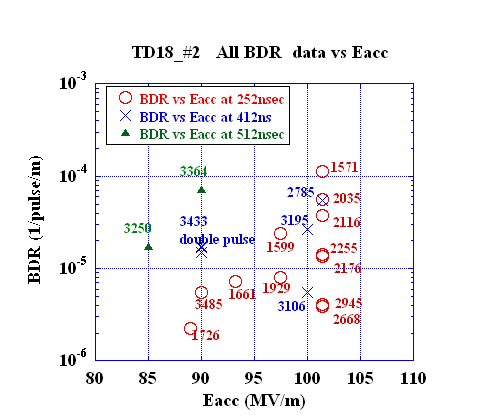 BDR evaluation

It seems difficult to get a smooth curve as function of Eacc by collecting all data points scattered in time and in operation parameter space. 

Usually we obtain a smooth curve by measuring intentionally by taking data in a short period.
2011/2/9
Higo for US-HG 2011 at SLAC
15
T24_Disk_#3  BDR vs Eaccat 400—700 hours
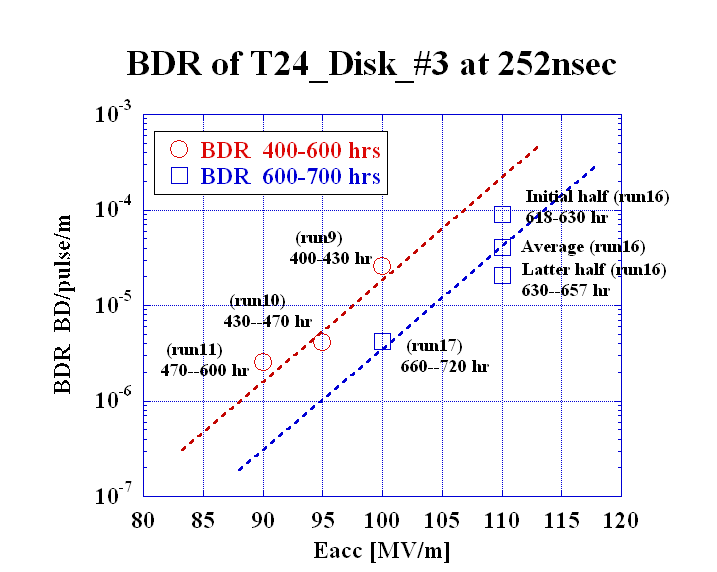 2011/2/9
Higo for US-HG 2011 at SLAC
16
TD18  typical data points of BDR vs Eacc
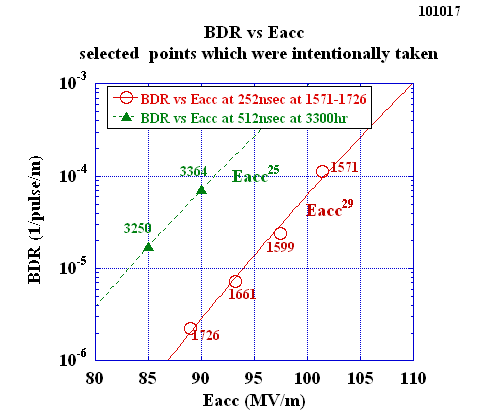 T24_#3
BDR vs Eacc
Slope

T18 > TD18 > T24(?)
2011/2/9
Higo for US-HG 2011 at SLAC
17
TD18_#2 and T24_#3 Evolution of breakdown rate
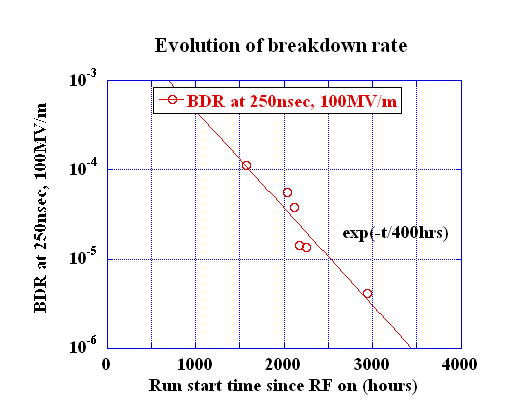 T24
T24_#3 data manually plot
TD18
Keep decreasing, but slow or already saturated?
2011/2/9
Higo for US-HG 2011 at SLAC
18
TD18_#2   BDR versus widthat 100MV/m around 2800hr and at 90MV/m around 3500hr
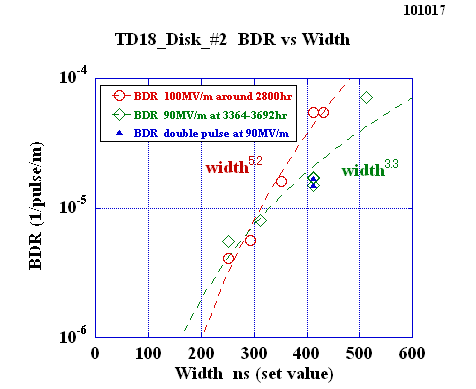 Similar dependence at 90 and 100 if take usual single pulse?
2011/2/9
Higo for US-HG 2011 at SLAC
19
First-pulse breakdown
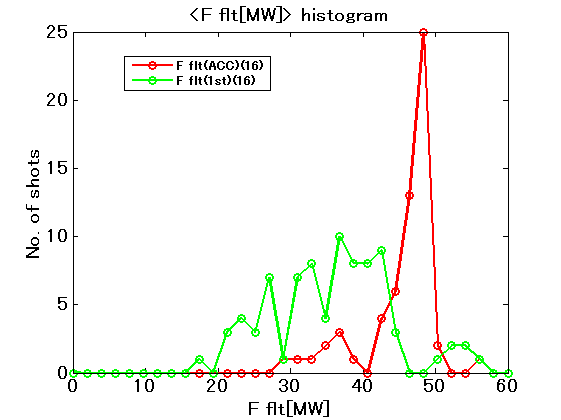 T24#3  Input  power during run16

Many times breakdown happens from the first pulse, even reducing the power level. 
It frequently appears especially in the longer pulse operation such as 200ns or more.
ACC-BD
1st-pulse BD
2011/2/9
Higo for US-HG 2011 at SLAC
20
T24#3 BD location
Run 9 RF-ON=400-430 hrs
100MV/m at 252ns just after reaching
Run 16 RF-ON=620-660 hrs
During ramping to 
110MV/m at 252ns
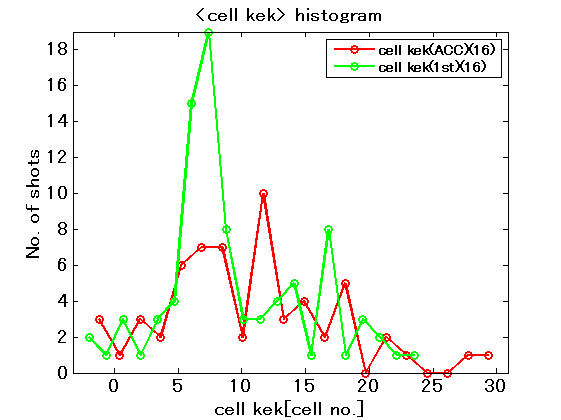 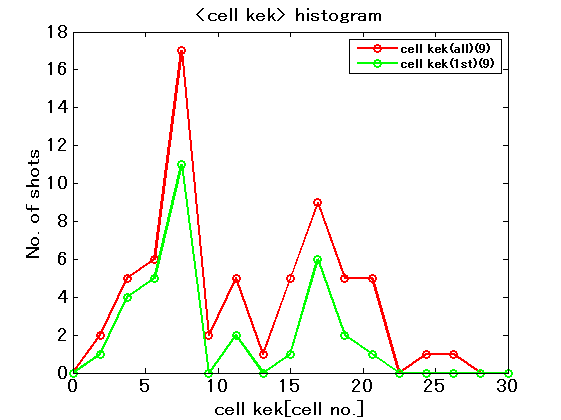 2011/2/9
Higo for US-HG 2011 at SLAC
21
T24#3 Run16  BD location (RF-ON=620-660hrs) during ramping to 110MV/m at 252ns
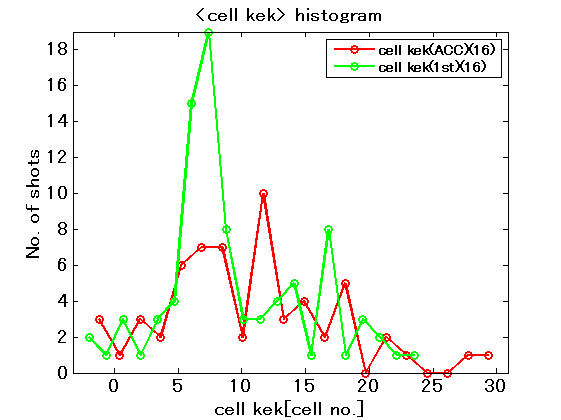 From this and the previous page, 
we suspect some bad features may exists near cell 7.
1st-pulse BD
ACC-BD
2011/2/9
Higo for US-HG 2011 at SLAC
22
BD start timing in Run 51+52: 252nsec pulse BD start timing
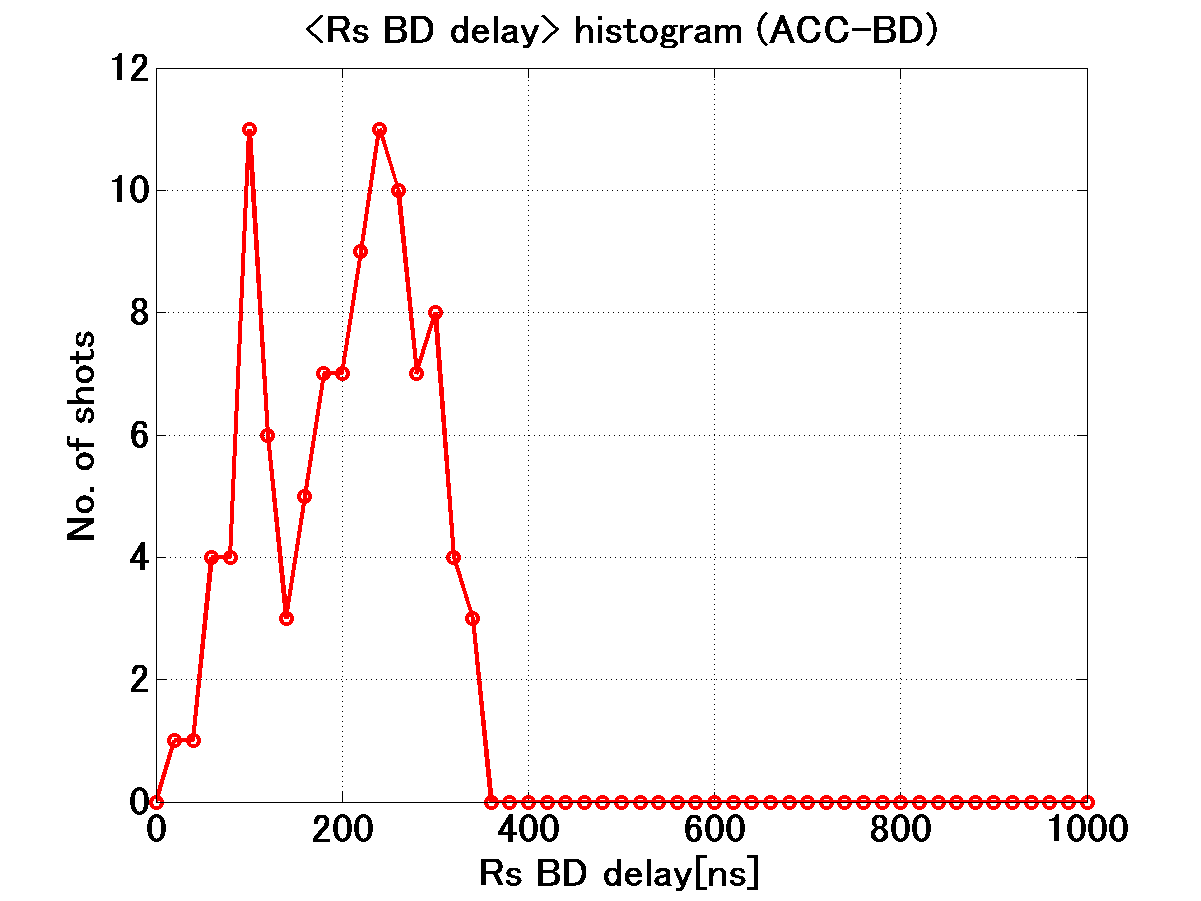 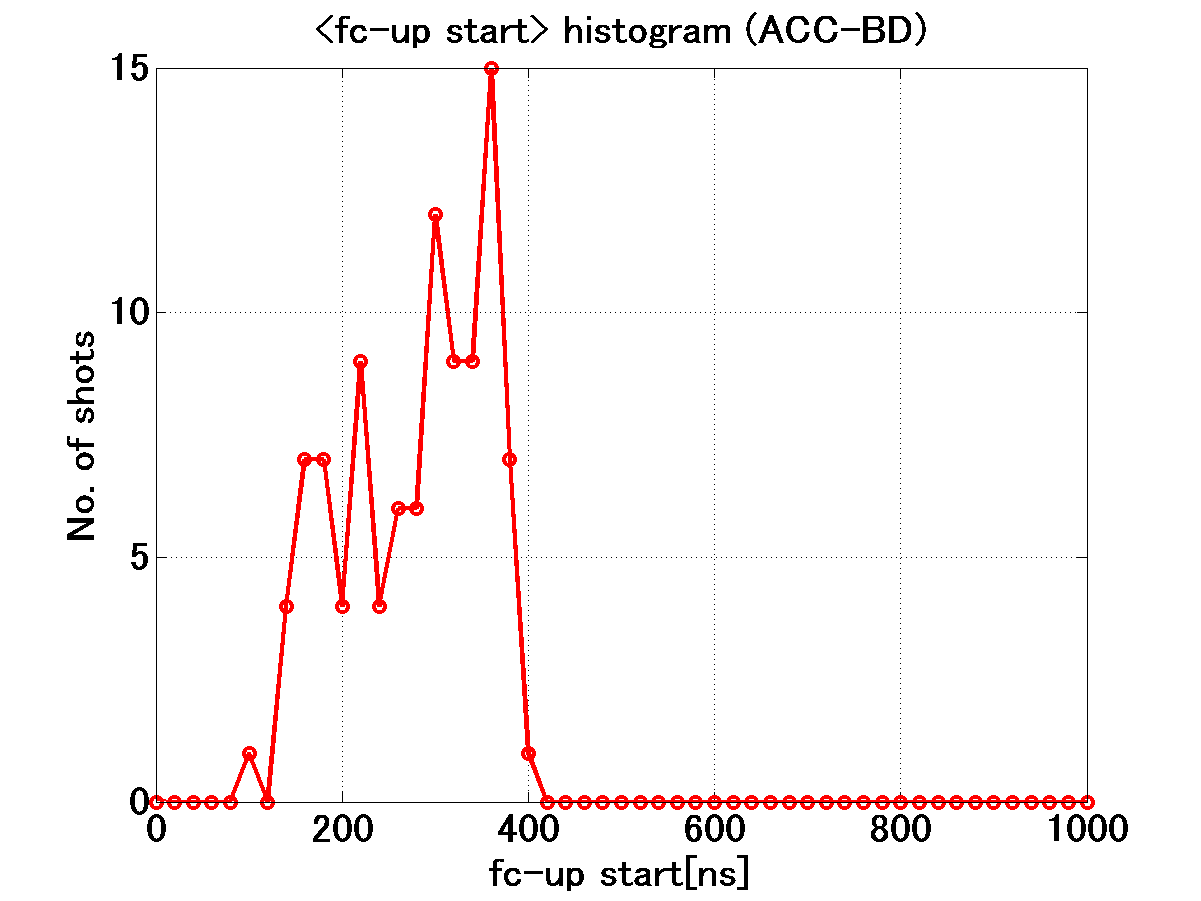 Rs delay
FC-UP delay
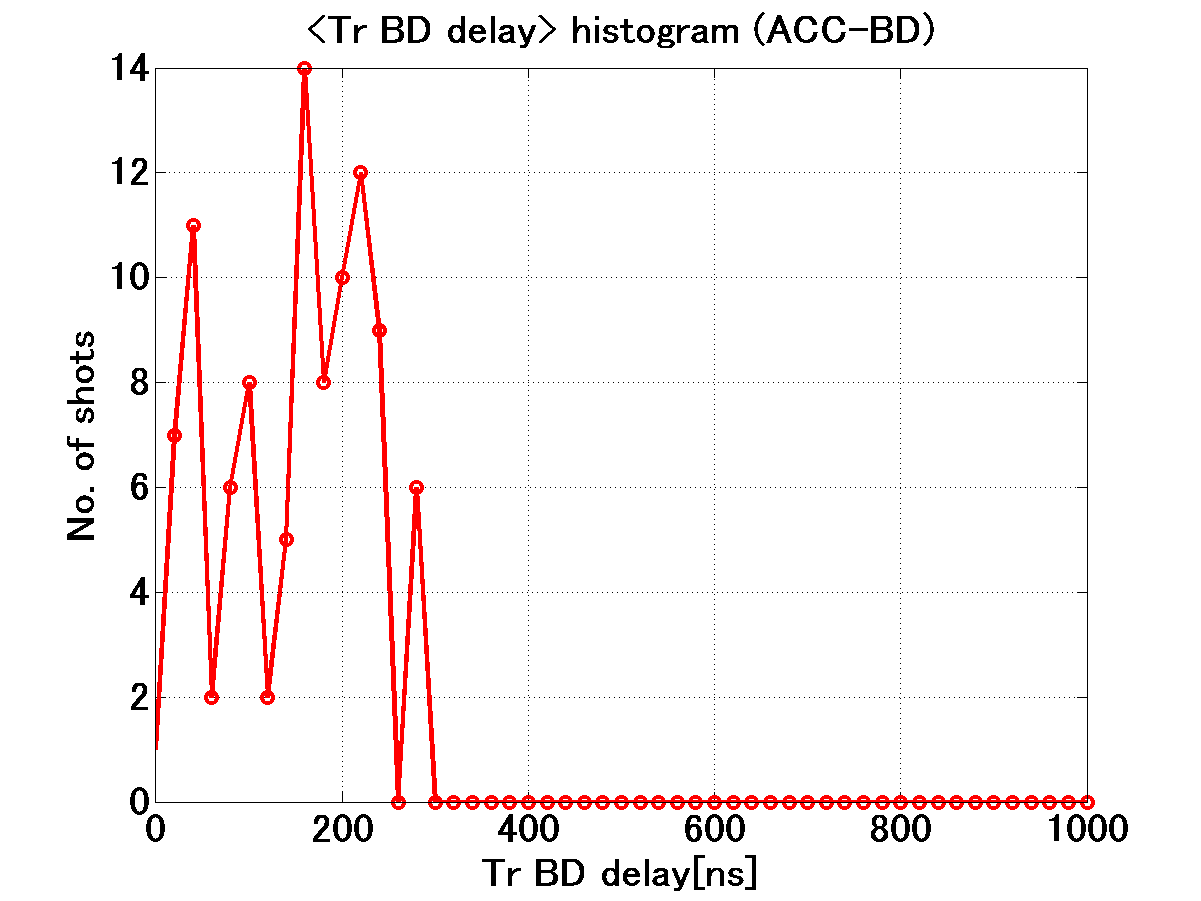 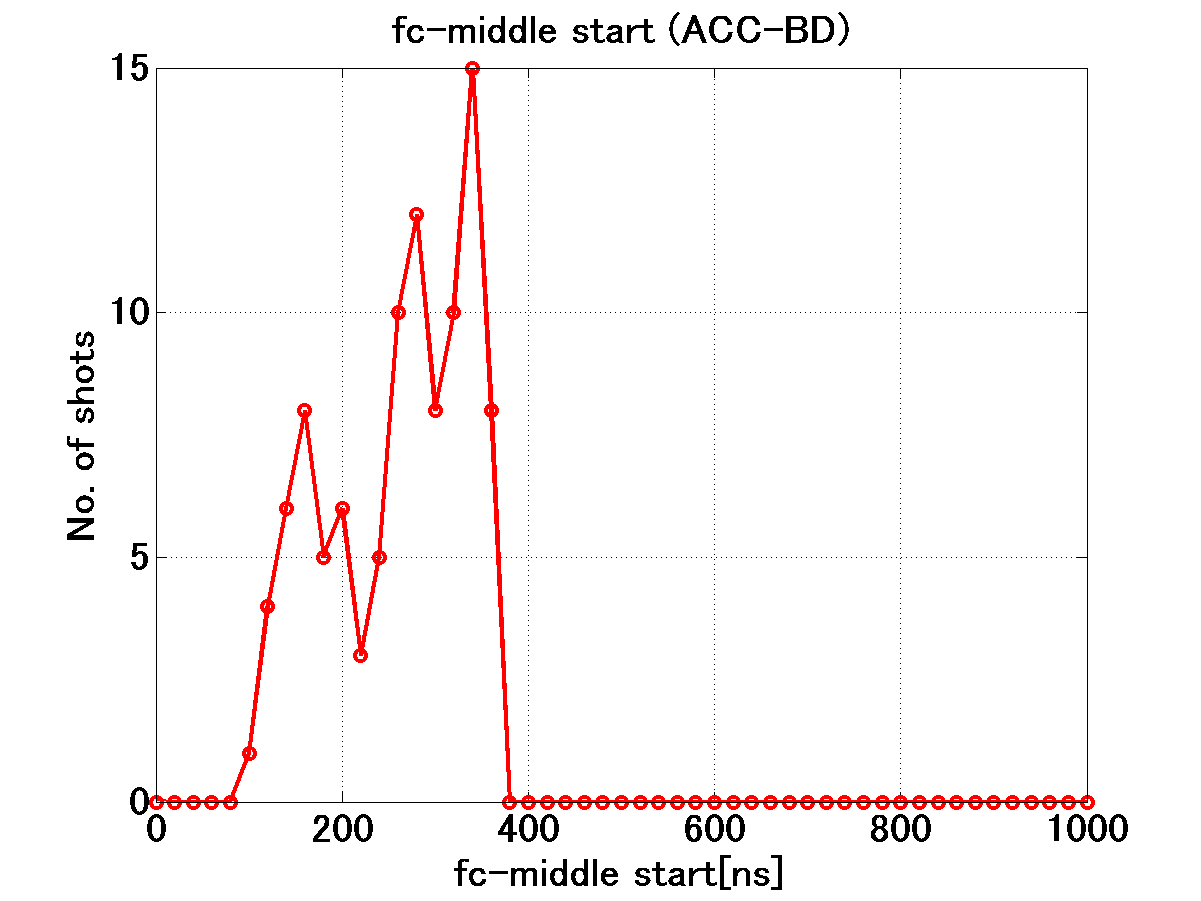 Tr delay
FC-Mid delay
Roughly judging that 
    fc-mid, Tr-delay = ramping as time 
	 trigger is building up as time?
2011/2/9
Higo for US-HG 2011 at SLAC
23
BD start timing in Tr and FC-MidTD18#2 Run 82:  412ns
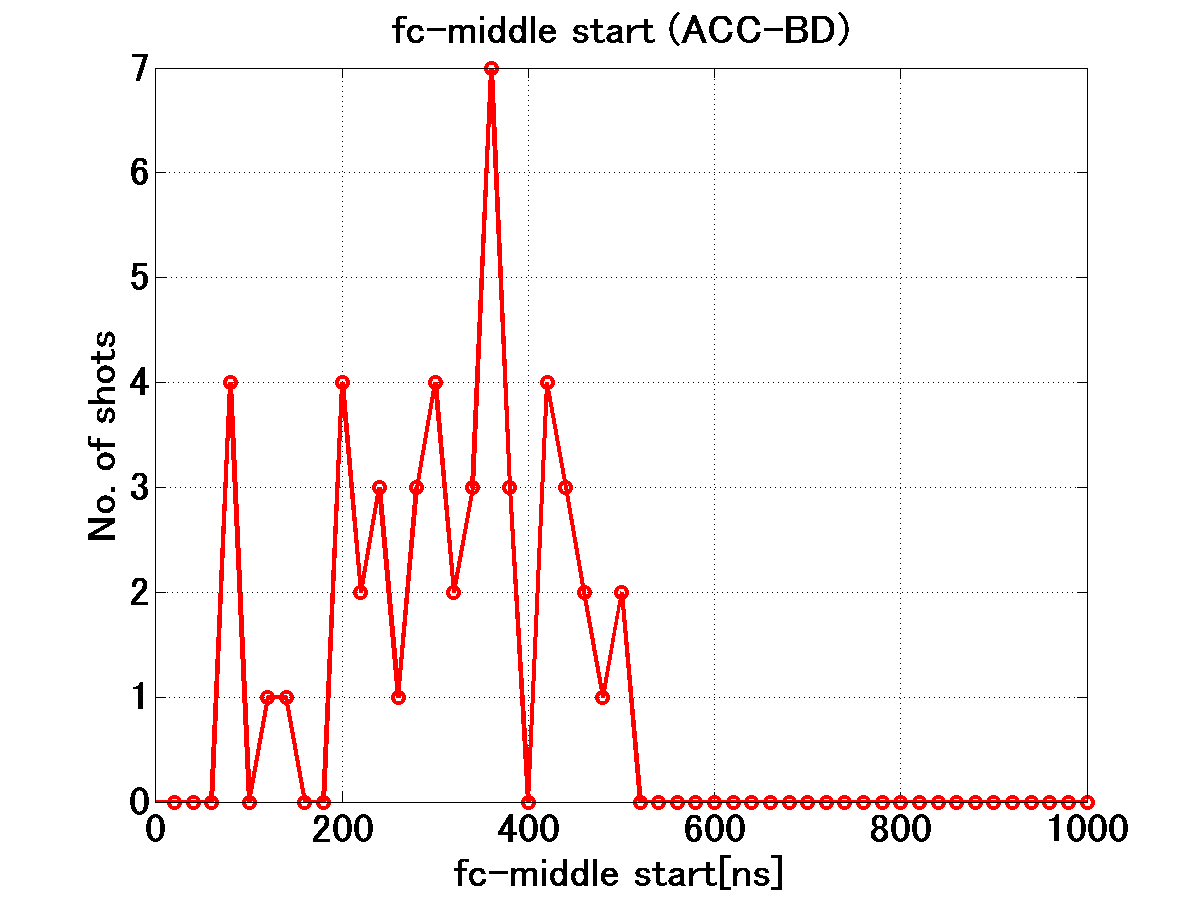 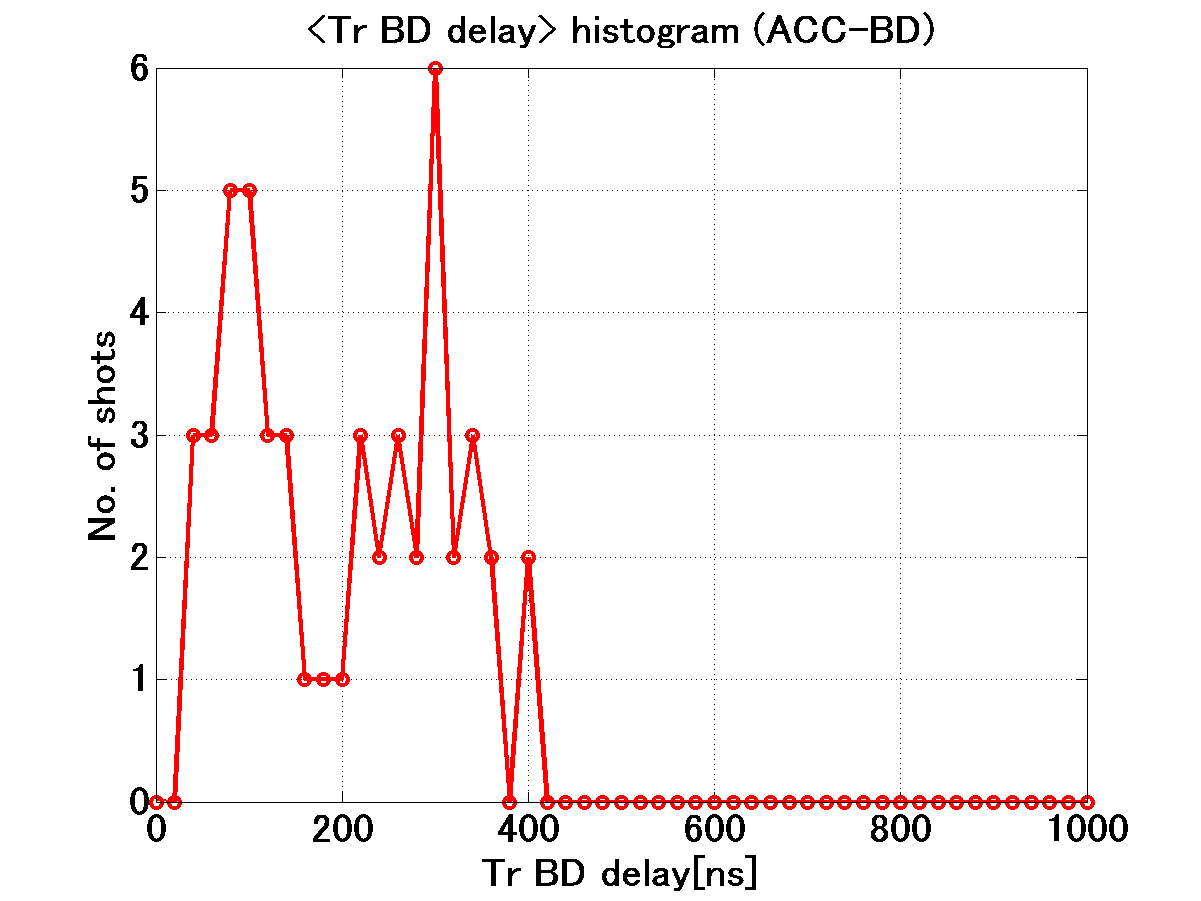 These data does not show such high sensitivity as those shown in the previous page with 252nsec.
At any rate, BDR does not so heavily rise as the BDR vs pulse width such as width5~6.
Higo for US-HG 2011 at SLAC
24
2011/2/9
Features investigated by double pulse operation
Period
200 + 210 + 200
200 + 10 + 200
Width
200ns
LE
5ns
TE
5ns
Double (200+10+200) 
= Single (410ns eq.)  
in TD18 Run 71 
(30 June – 1 July ---)
Double (200+210+200) 
= Single (2000 or 400ns eq.??)  
in TD18 Run  72, 73, 74, 89, …
FG set value
     Period=410ns
      Width=200ns
FG set value
     Period=210ns
      Width=200ns
2011/2/9
Higo for US-HG 2011 at SLAC
25
TD18 Run 89Well separated double pulse at 90 MV/m
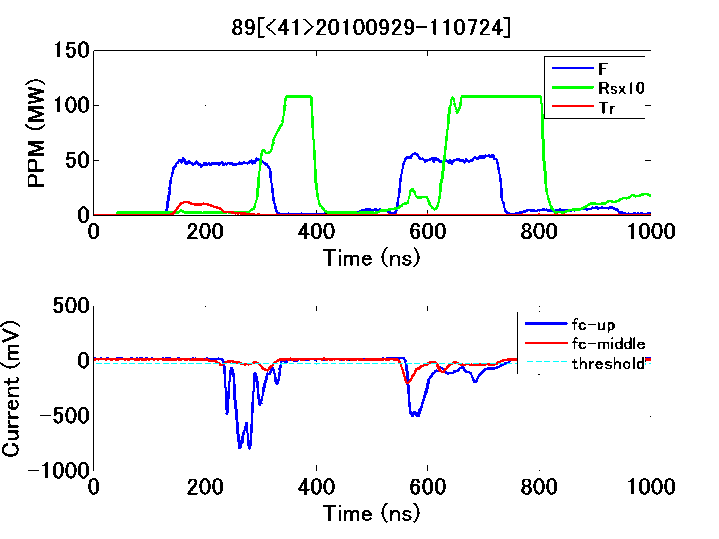 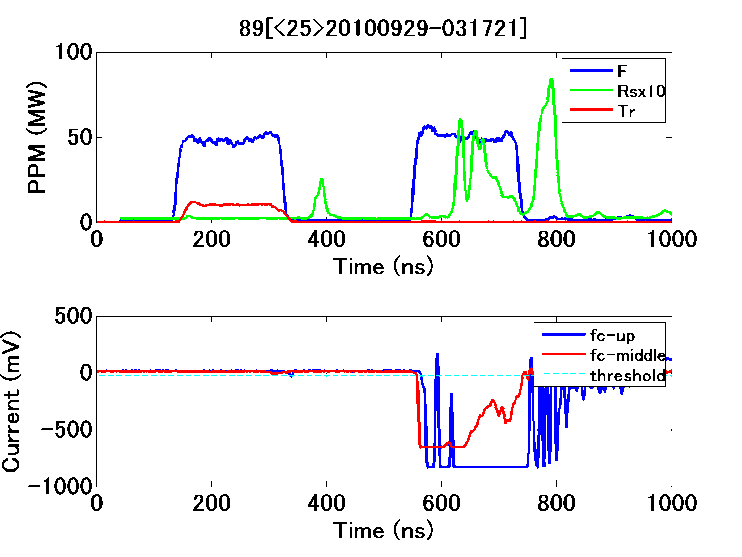 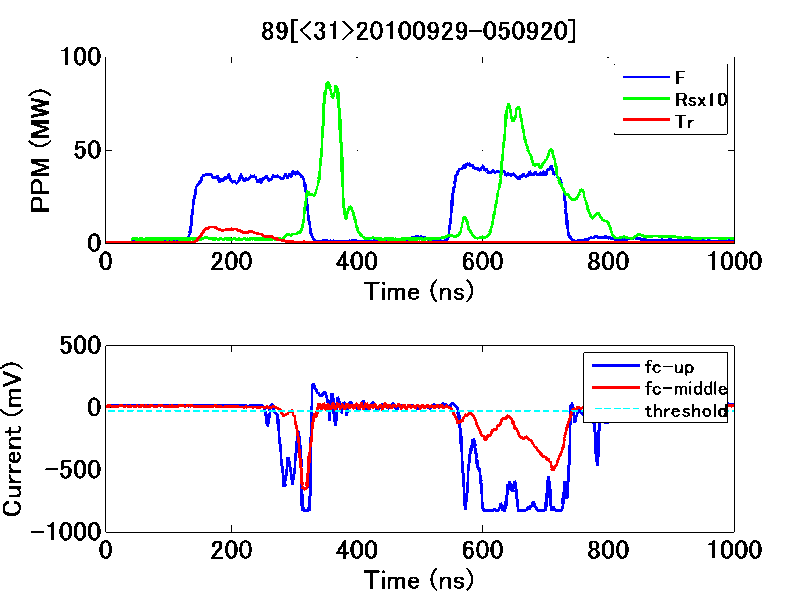 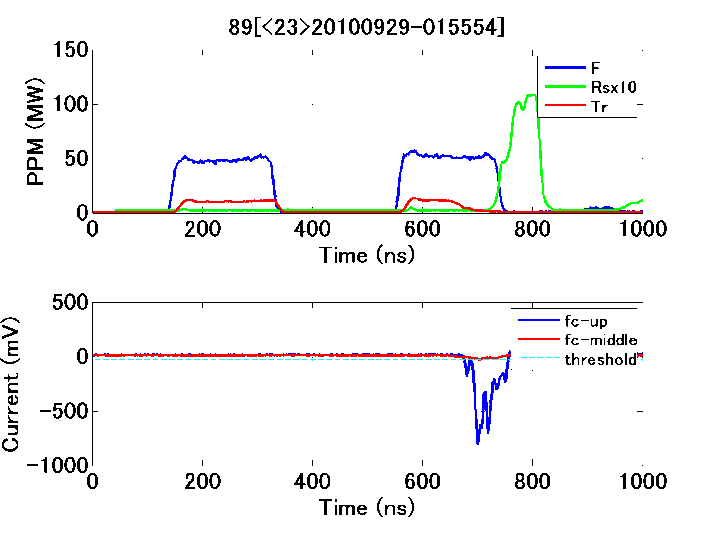 2011/2/9
Higo for US-HG 2011 at SLAC
26
BD trigger timings are equally distributed in the former and latter pulse
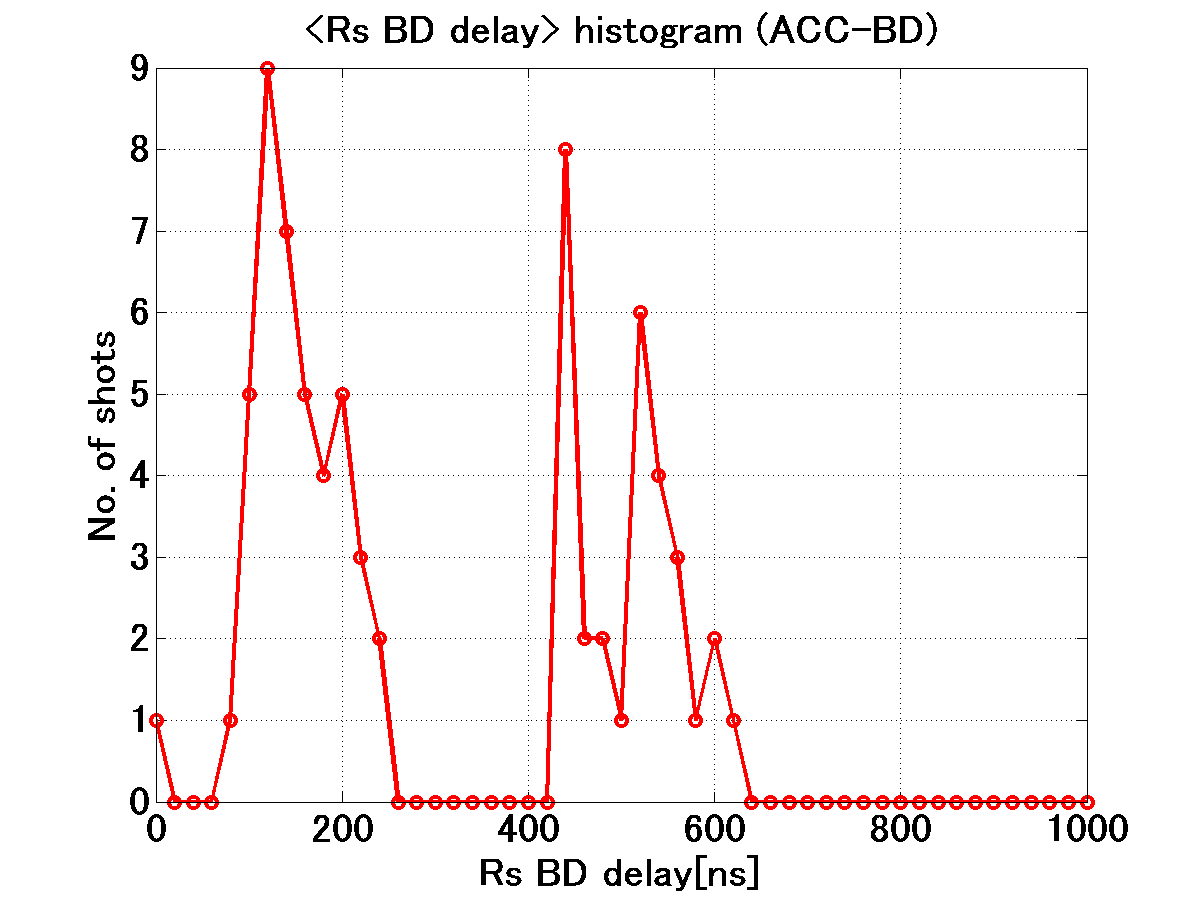 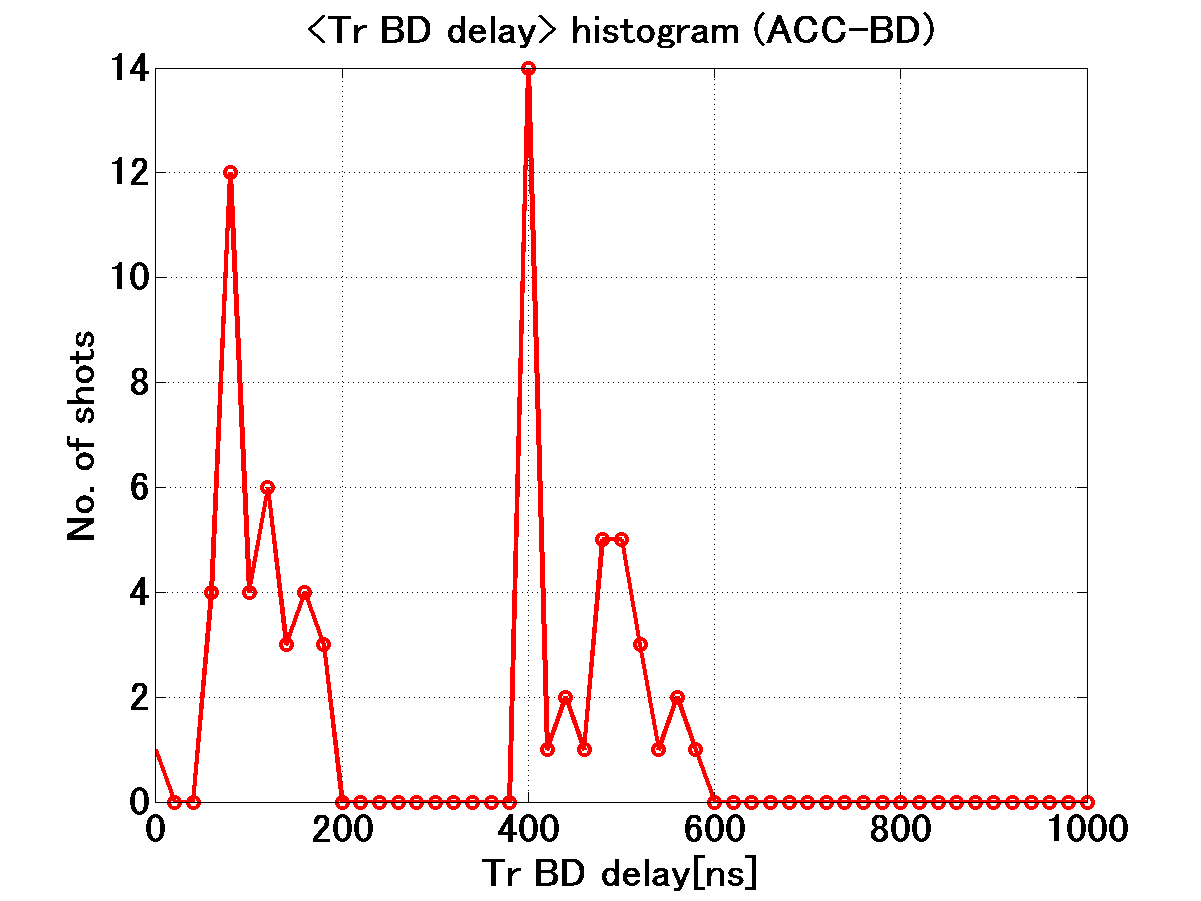 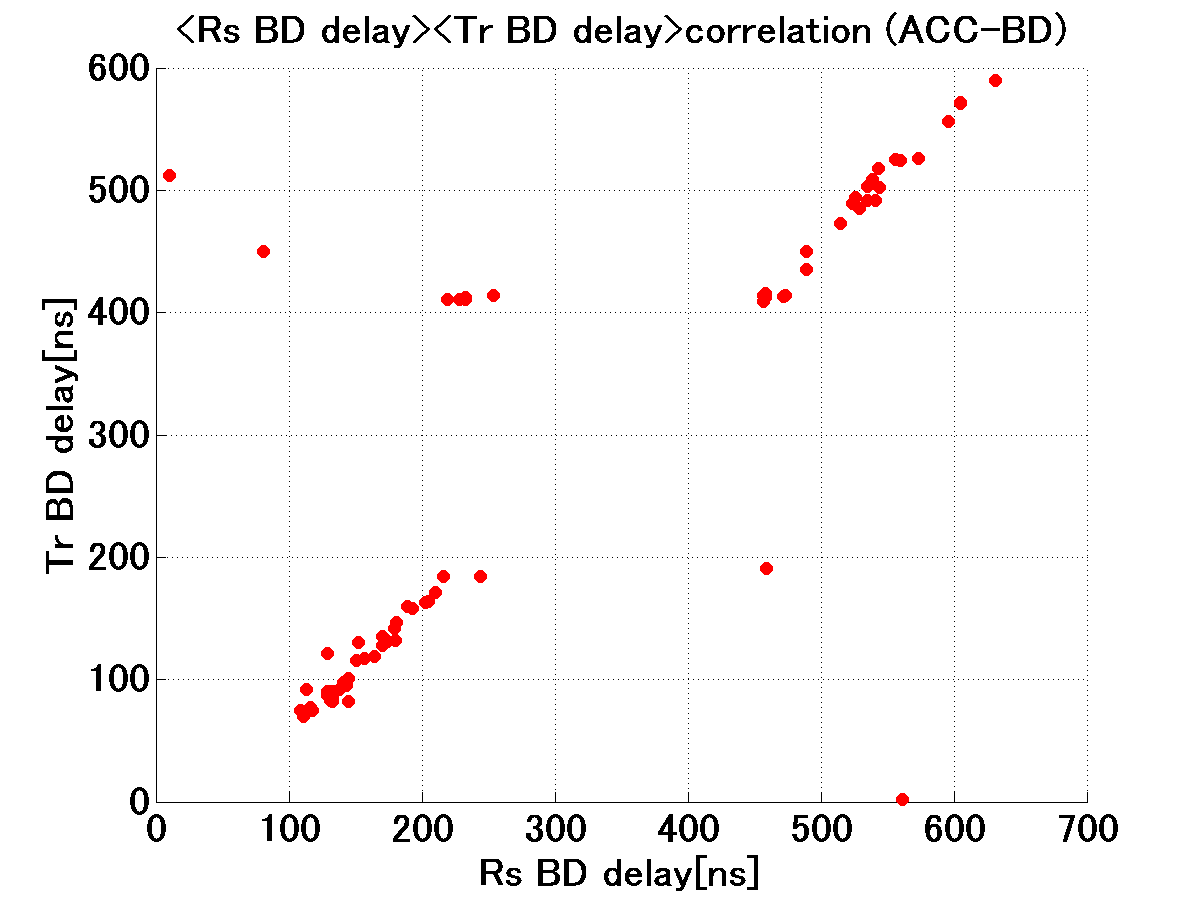 Rs delay
Tr delay vs Rs delay
Tr delay
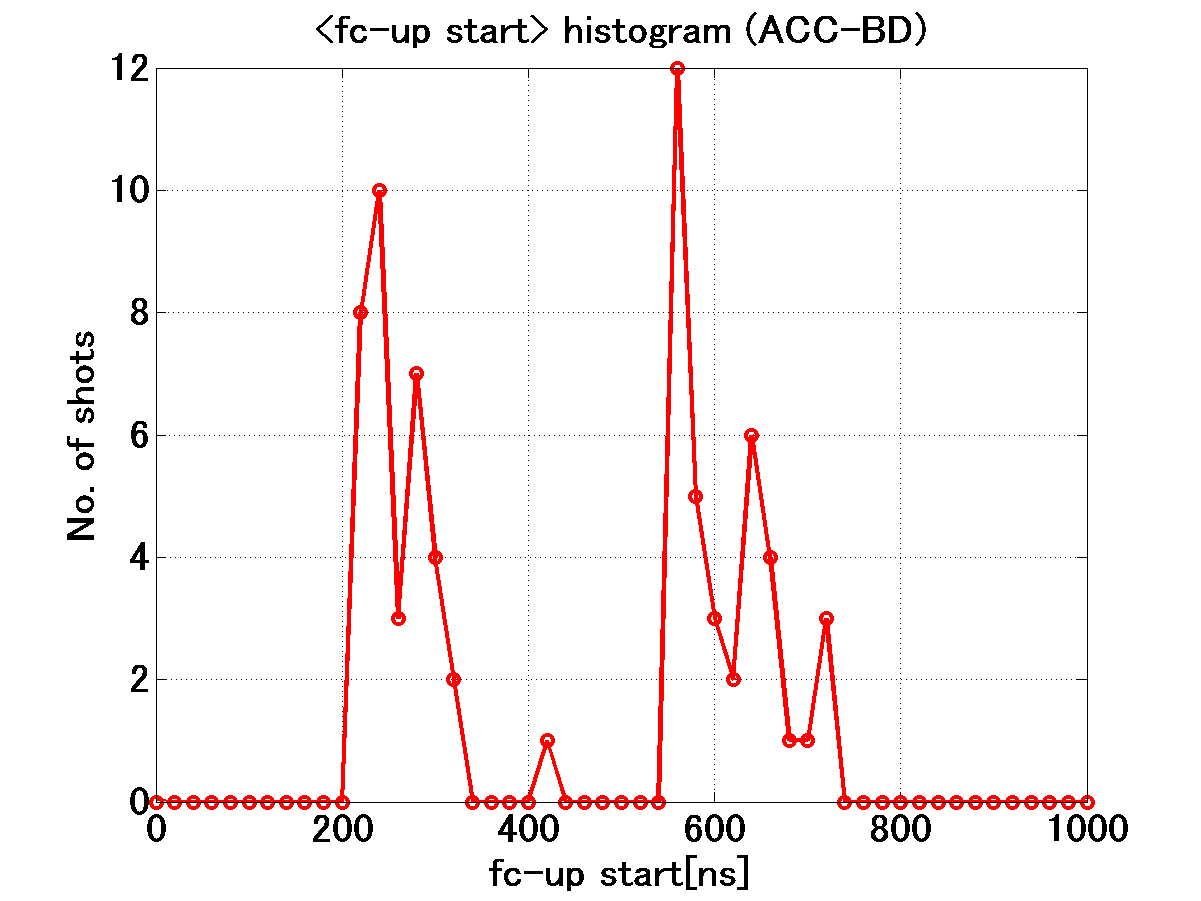 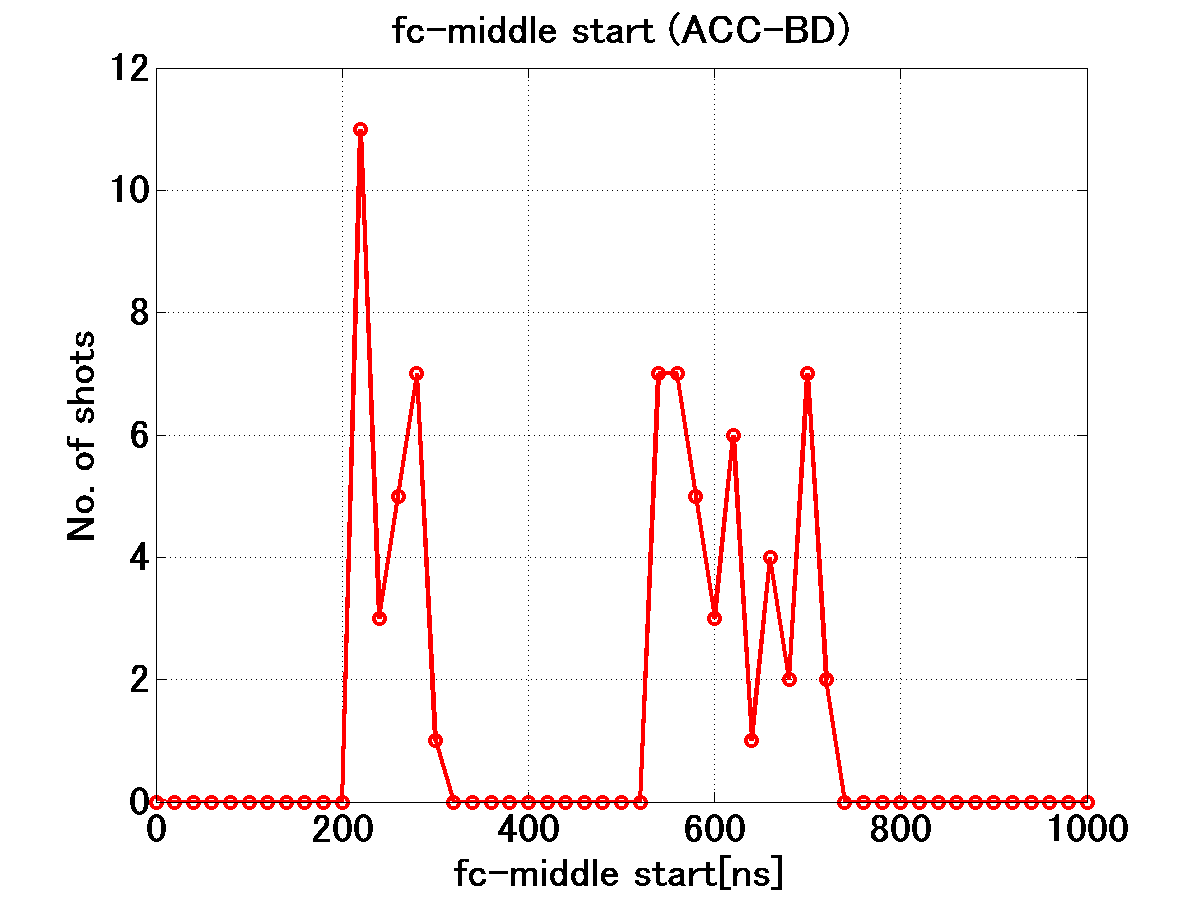 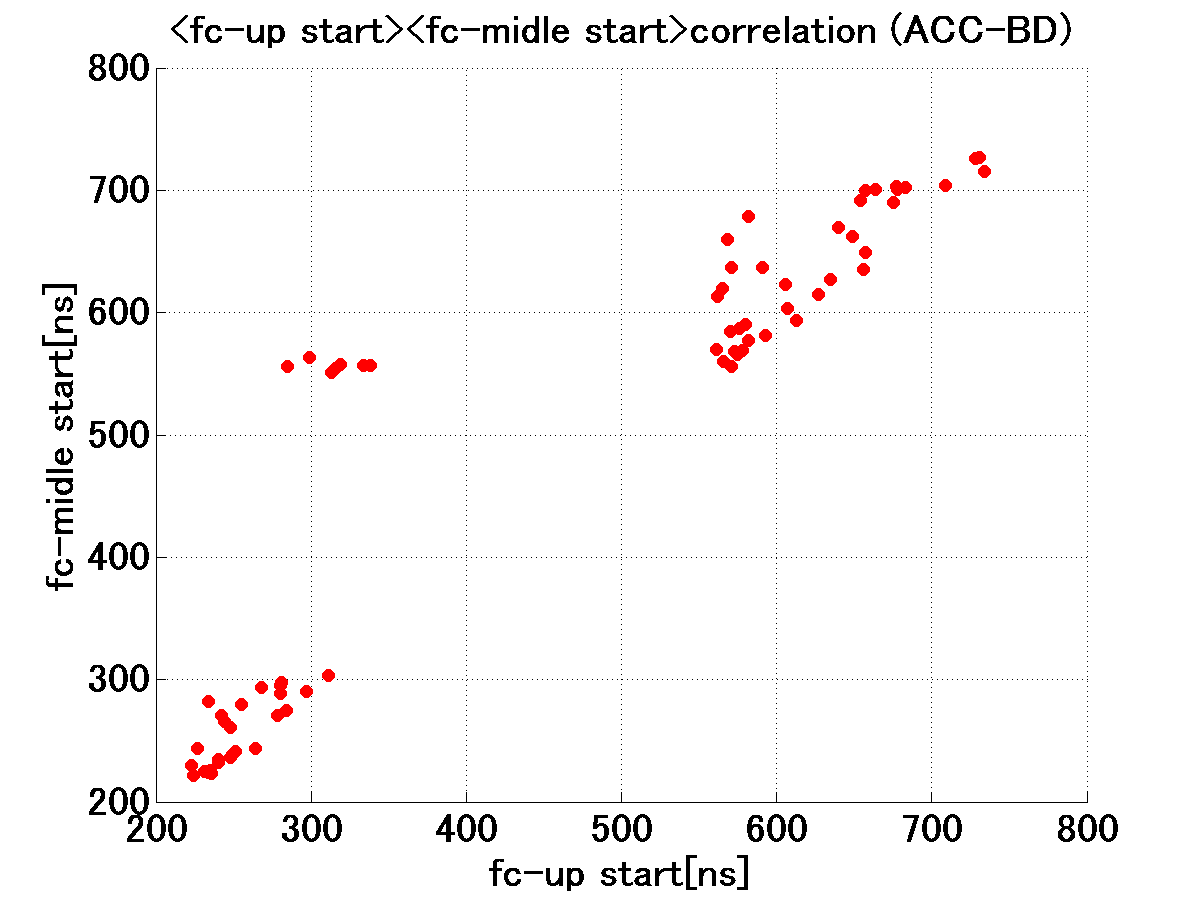 UP delay
Mid delay
UP delay vs Mid delay
2011/2/9
Higo for US-HG 2011 at SLAC
27
TD18 Run 90Close double pulse at 90 MV/m
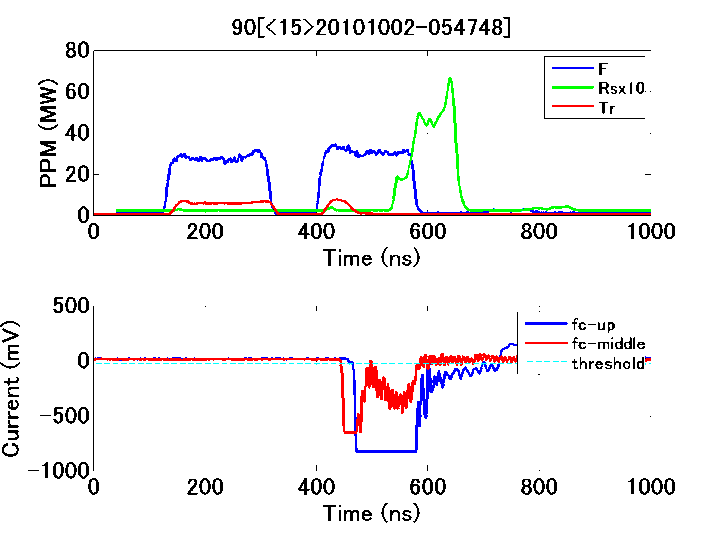 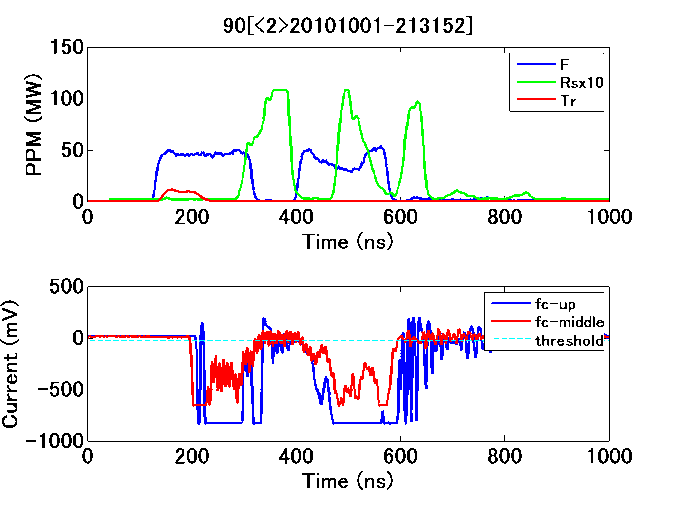 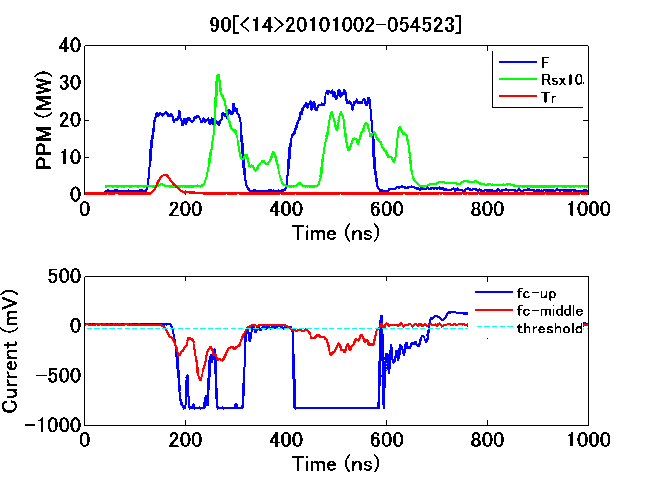 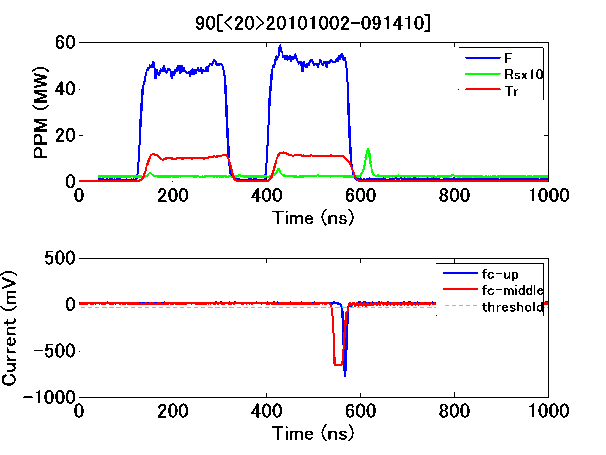 2011/2/9
Higo for US-HG 2011 at SLAC
28
BD trigger timings are again equally distributed in the former and latter pulse
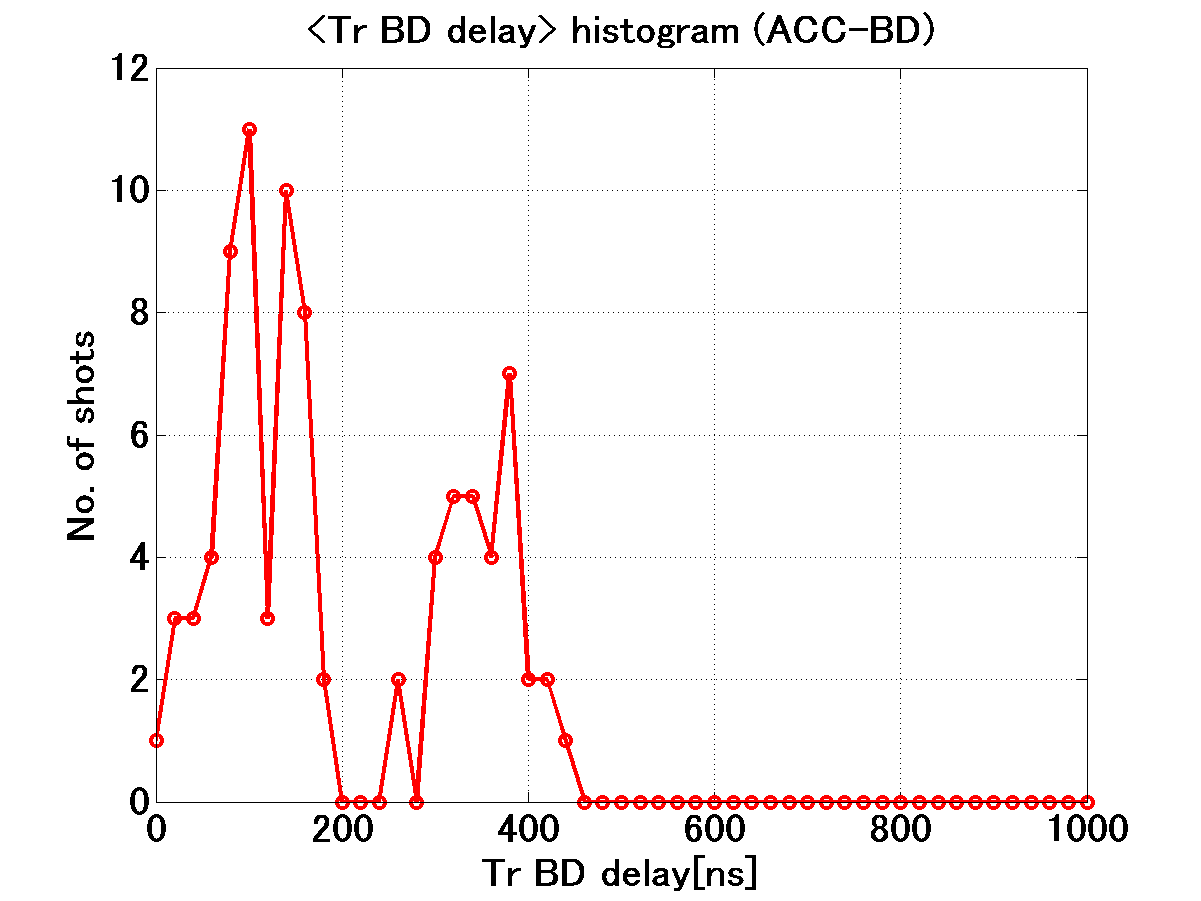 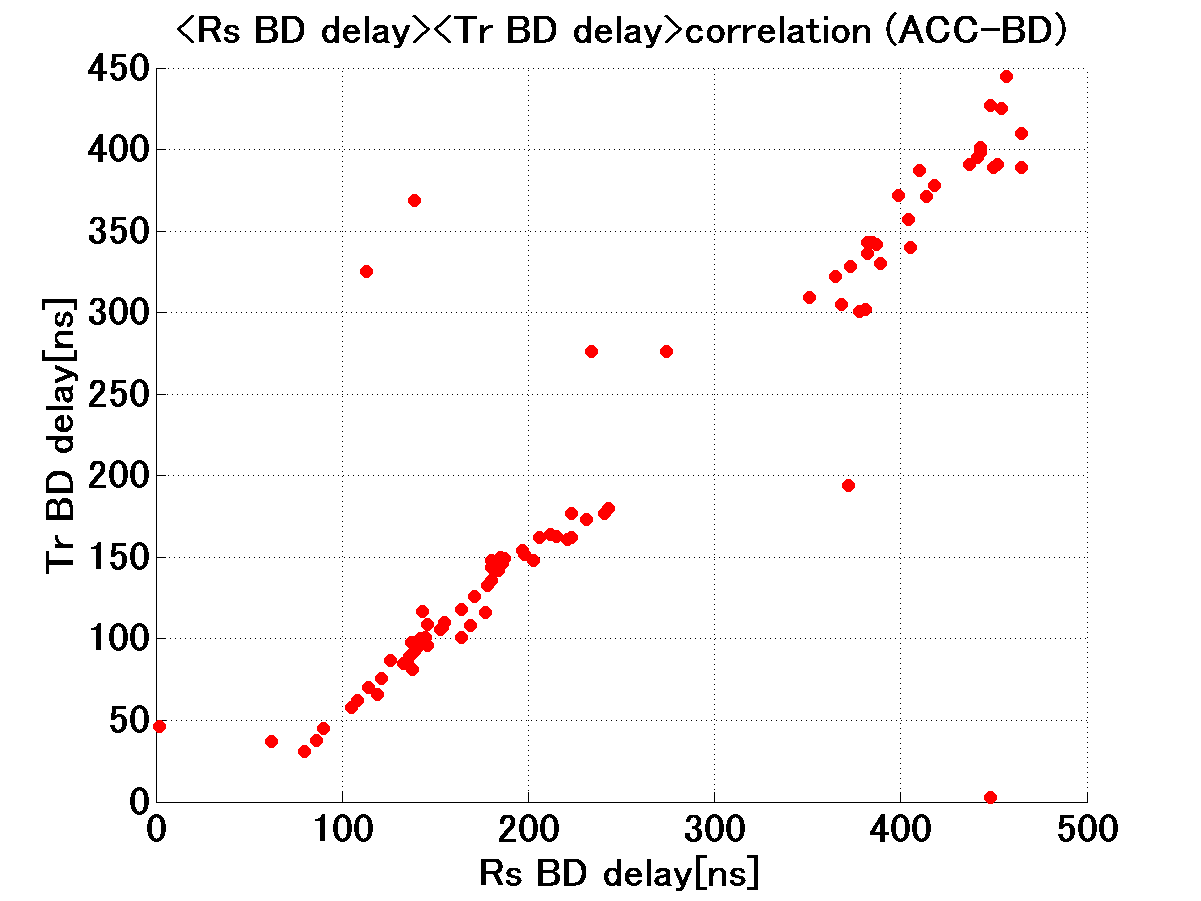 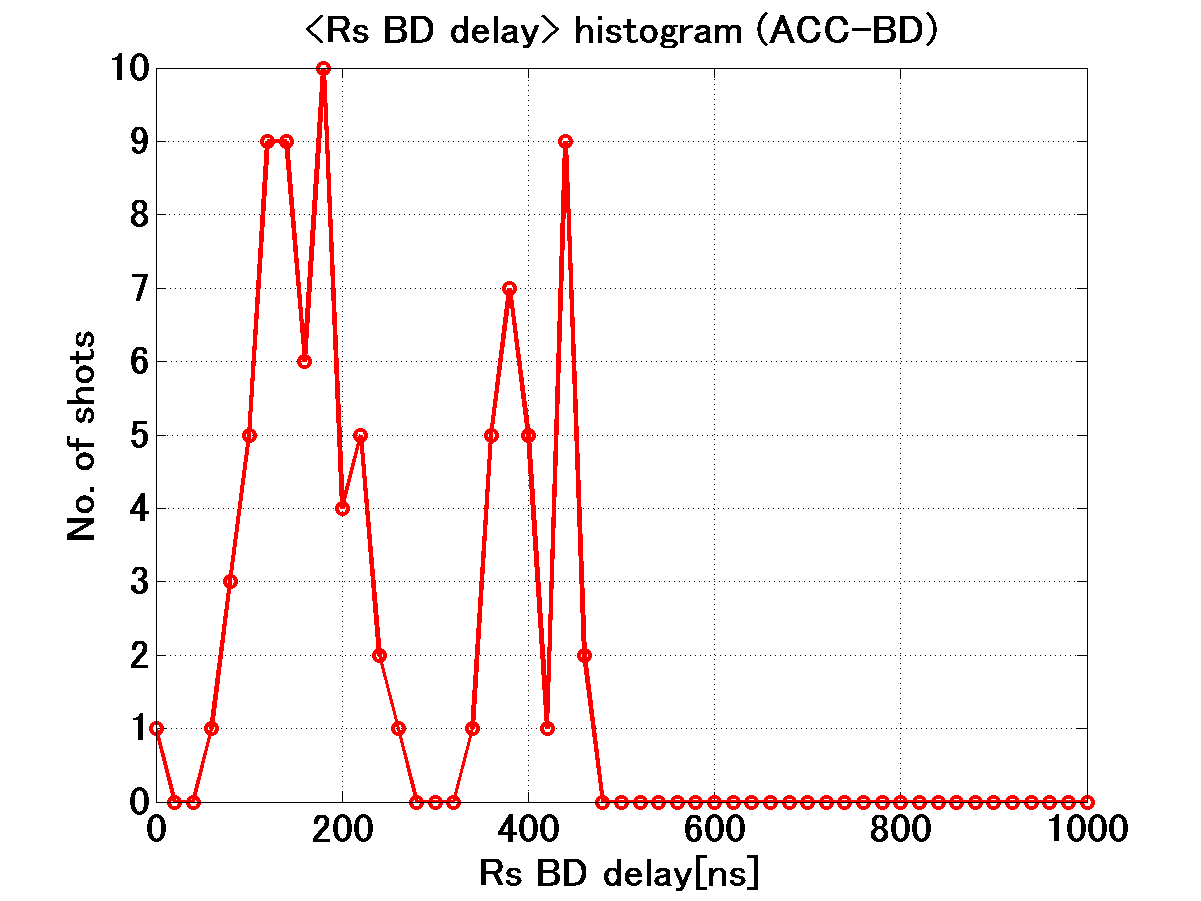 Rs delay
Tr delay
Tr delay vs Rs delay
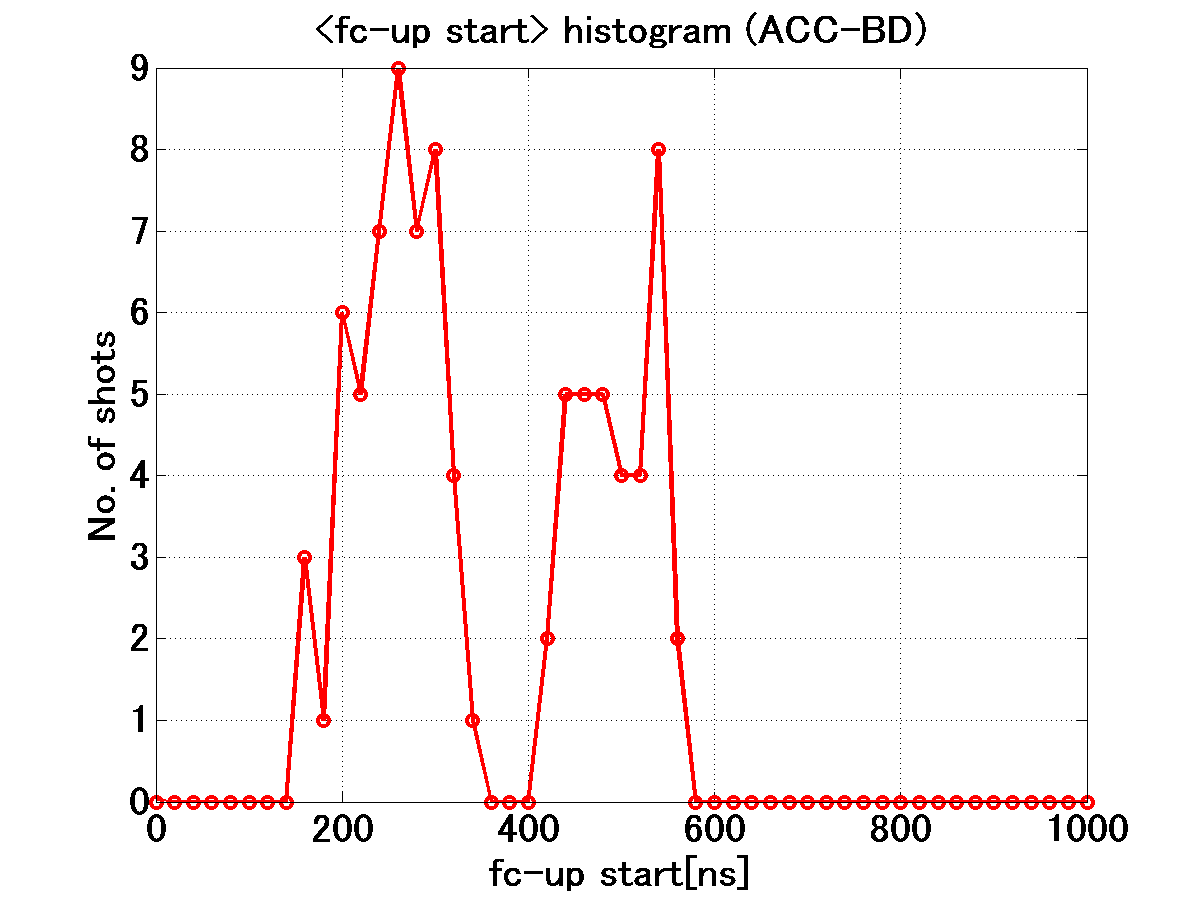 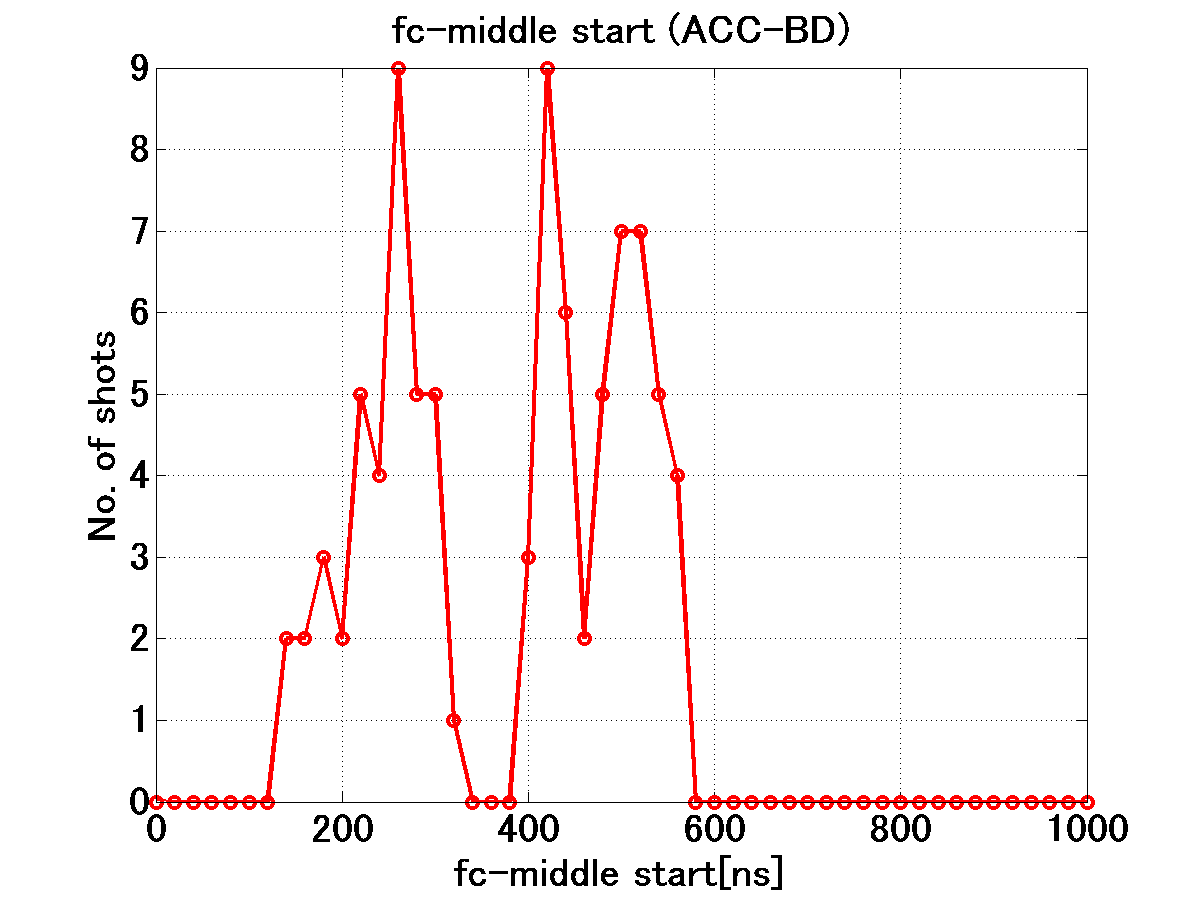 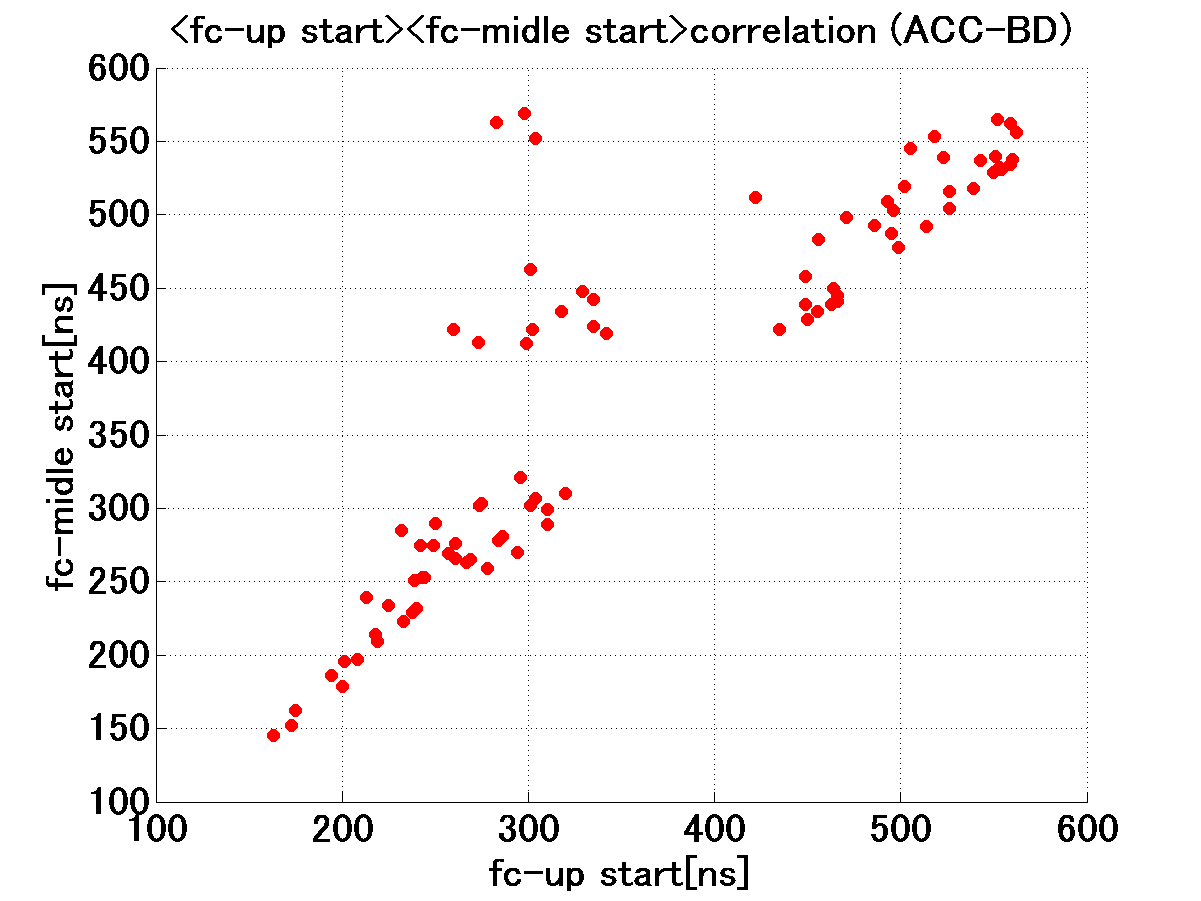 UP delay
Mid delay
UP delay vs Mid delay
2011/2/9
Higo for US-HG 2011 at SLAC
29
TD18 Run 90200+50+200  90MV/m double pulse
#BD vs time
BDR vs time
BD pulse shape confirmed by eye      BDR unit=[*10-5 BD/pulse/m]
  BDR_Former pulse  = 31BD/93hrs   1.0
  BDR_latter pulse     = 26BD/93hrs   0.84
       BDR_total   =  57BD   1.84

Almost the same BDR for each pulse, former and latter
2011/2/9
Higo for US-HG 2011 at SLAC
30
TD18  Double-pulse BDR at 90 MV/m
BDR unit=[*10-5 BD/pulse/m]
BD identified roughly  it should be confirmed well.
Almost the same BDR for each pulse
Former/latter
narrow/broad separation
within a factor 2
2011/2/9
Higo for US-HG 2011 at SLAC
31
TD18 Run 98  switching in three power levels in every second for 46.2 hours
Histogram of pulses in terms of Eacc
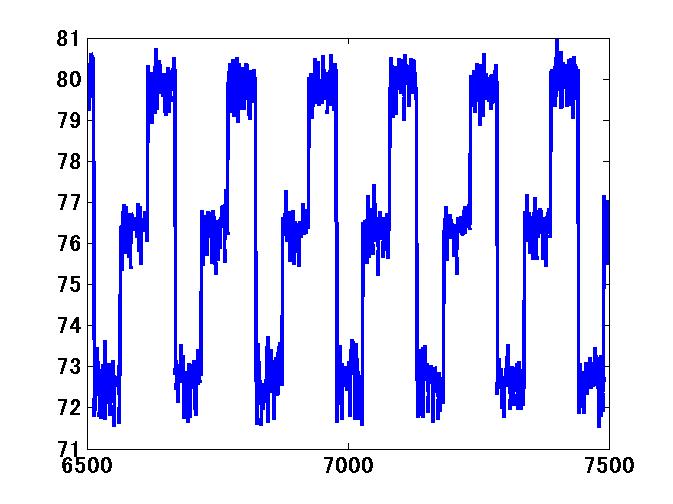 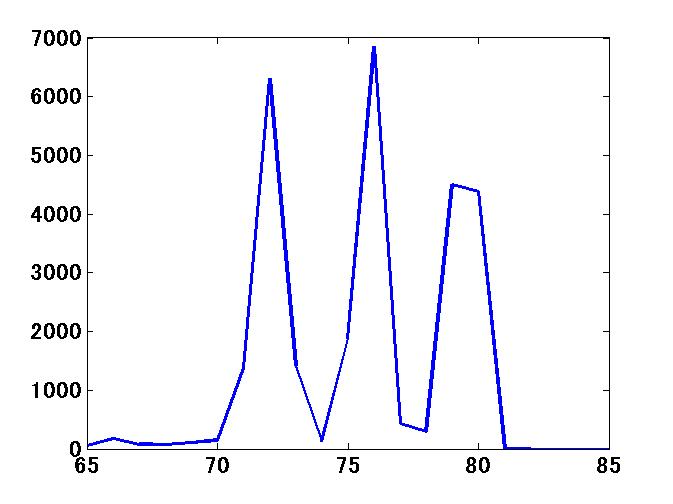 Input power (MW)
Input power (MW)
90   –   95   –   100 MV/m
RF pulse counts
Power level population
Pulse width=252ns
2011/2/9
Higo for US-HG 2011 at SLAC
32
TD18  BD’s in Run 98
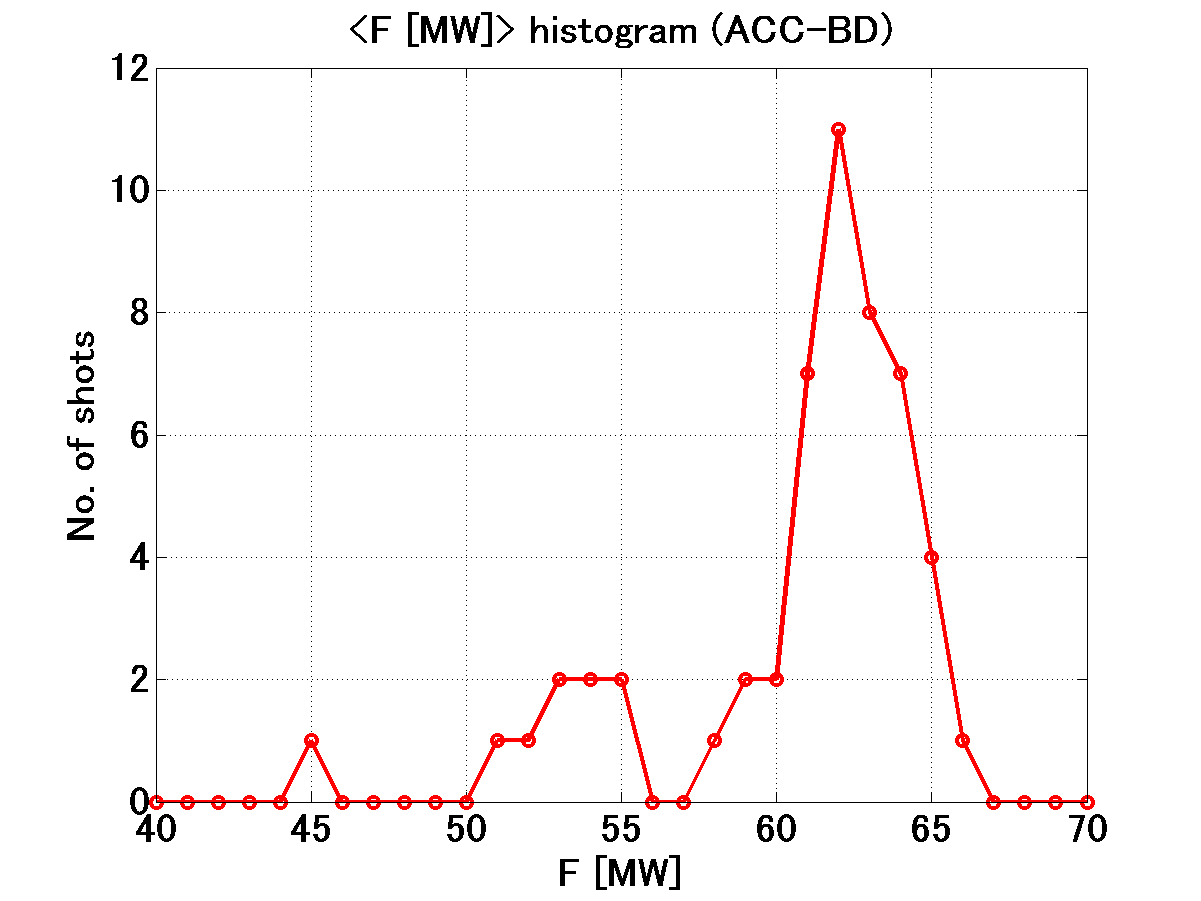 43
Higher power pulse makes bigger BDR.

  We compare this result to the usual BDR plot… see next page
8
1
3.3*10-6  /  2.6*10-5  /  1.4*10-4   [BD/pulse/m]
2011/2/9
Higo for US-HG 2011 at SLAC
33
TD18  Result of BDR in hopping three power levels comparing to the usual BDR vs Eacc
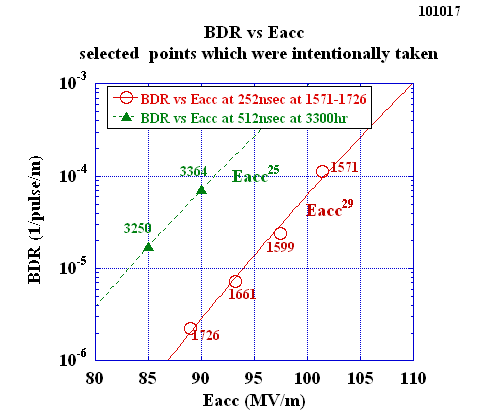 Data points from jumping  among three levels
No big change appears!

Each individual pulse determines its own breakdown probability
2011/2/9
Higo for US-HG 2011 at SLAC
34
TD18  Run 100, at 100 MV/m Behavior of nine pulses after BD
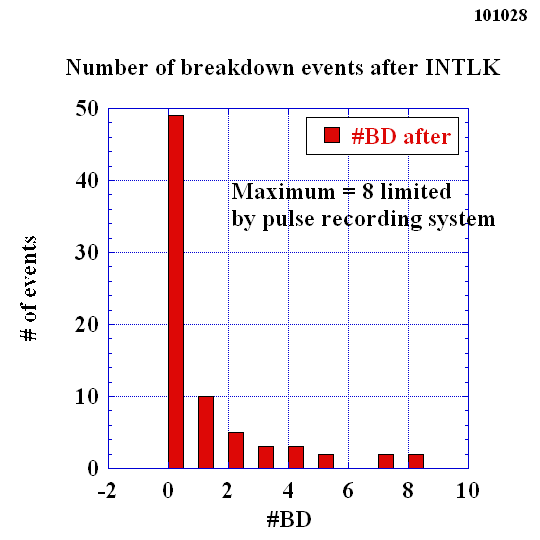 More than 50% of breakdowns are not accompanied by any breakdown in following pulses, and 50% do follow.

Correlation between number of consecutive breakdowns and the hardness of the initial breakdown should be evaluated.
2011/2/9
Higo for US-HG 2011 at SLAC
35
Rs reflection phase varies along structure
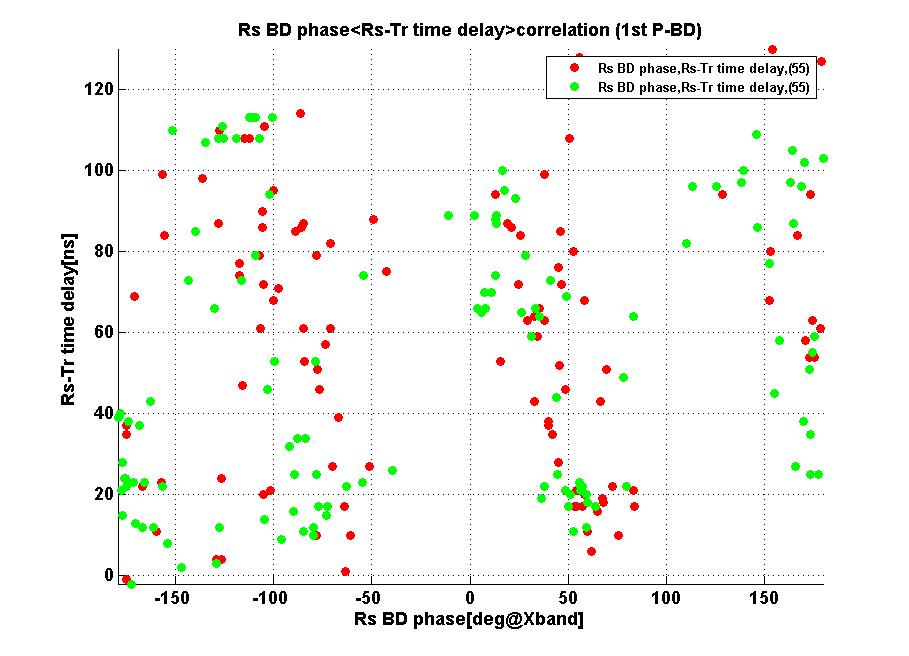 The phase decreases about 60deg while the Rs-Tr time increases from 0ns to 120ns (about double filling time) ;
One-pass phase shift increases about 30deg for the structure;
Roughly +5 degC if due to body temperature rise.
Rs phase
20110108~20110117,pulse width 252ns;
Red point is ACC BD, green is 1st BD;
2011/2/9
Higo for US-HG 2011 at SLAC
36
What caused phase drift in Rs?
IQ drift due to amplitude variation is within a few degrees,  << 60deg.
Body temperature ~ +1degC may give 5 degree/structure  << 30deg.
The frequency of the structure changed  a MHz level?
We measured total phase along structure T24#3. We can compare with that of SLAC as of tuning and that after HG test.
Anything else???
2011/2/9
Higo for US-HG 2011 at SLAC
37
What to do from now till TD24
Expand pulse width up to 400ns 1week?
252293352412 finished in <<1 day
Take BDR vs width at 100MV/m1week
Take final BDR vs Eacc at 252ns 1week
Dark current 
Amount vs Eacc, spectrum measurement 3day
Double pulse operation 1 week
Power calibration as a final work  1day

Check vacuum performance by removing load lines
Prepare for TD24 installation
Better vacuum, etc.
2011/2/9
Higo for US-HG 2011 at SLAC
38
Nextef expansion is being proceeded
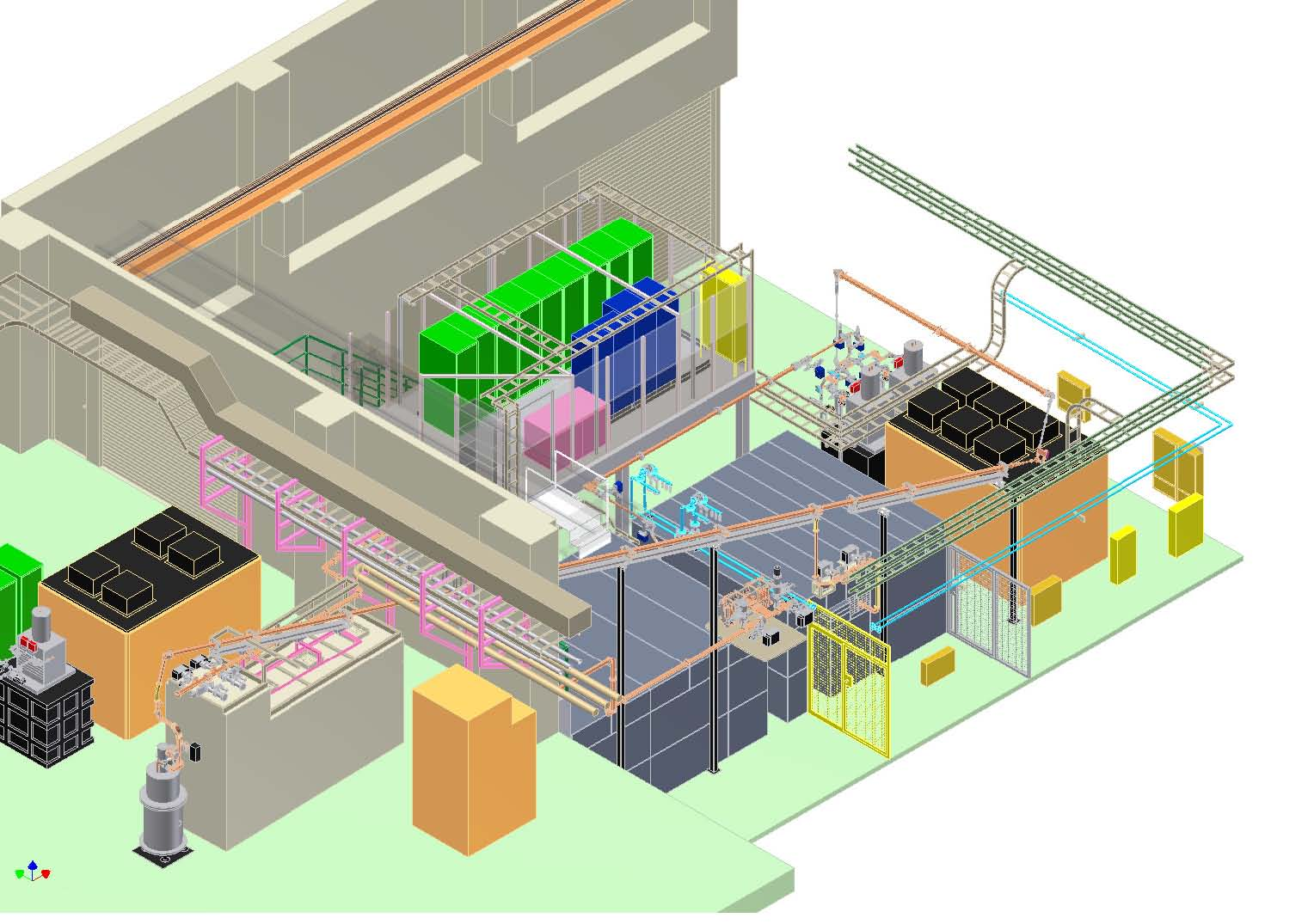 Pulse compression and
KT1~B line
inMarch~April
Nextef
X-band
KT-1
X-band
B
A
KT-2
C-band
2011/2/9
Higo for US-HG 2011 at SLAC
39
Fundamental study with SLAC is kept goingin Higashi / Dolgashev studiessuch as Mo/Cu or SUS/Cu and Moly
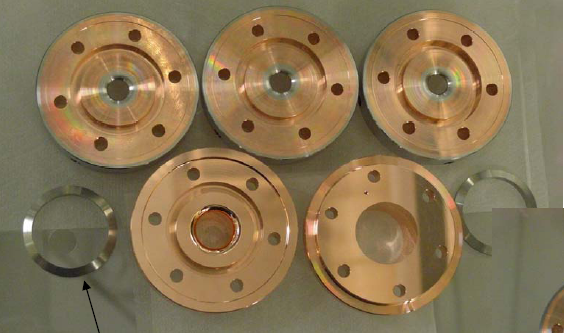 We are thinking to start the similar experimental study at moderate gradient level as 80-100MV/m early JFY2011 with mode launcher made by SLAC.
2011/2/9
Higo for US-HG 2011 at SLAC
40
Basic study with coupon and single-cell setup
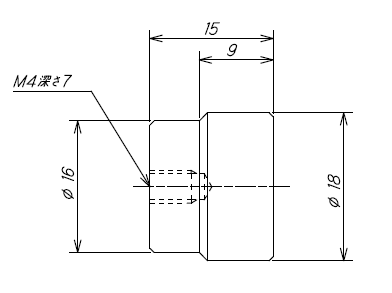 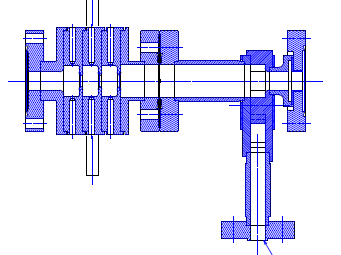 Coupon
For surface evaluation
such as
Cutting, HIP, purity, heat treatment, CP, EP, etc.
Single-cell setup
Both undamped and damped cell configurations
2011/2/9
Higo for US-HG 2011 at SLAC
41
Nextef summary
Nextef
T24#3 
Initial processing up to 110MV/m done
Various HG features are being studied
TD24
Preparing to start as soon as we get from SLAC
Will start building a new power line to shield-B soon
Basic study
SLAC-KEK single-cell program is extensively ongoing
Started basic study of surface features on material and treatment
Preparing a single-cell test setup to be starting in early JFY 2011
Field-emission microscope development is kept
2011/2/9
Higo for US-HG 2011 at SLAC
42